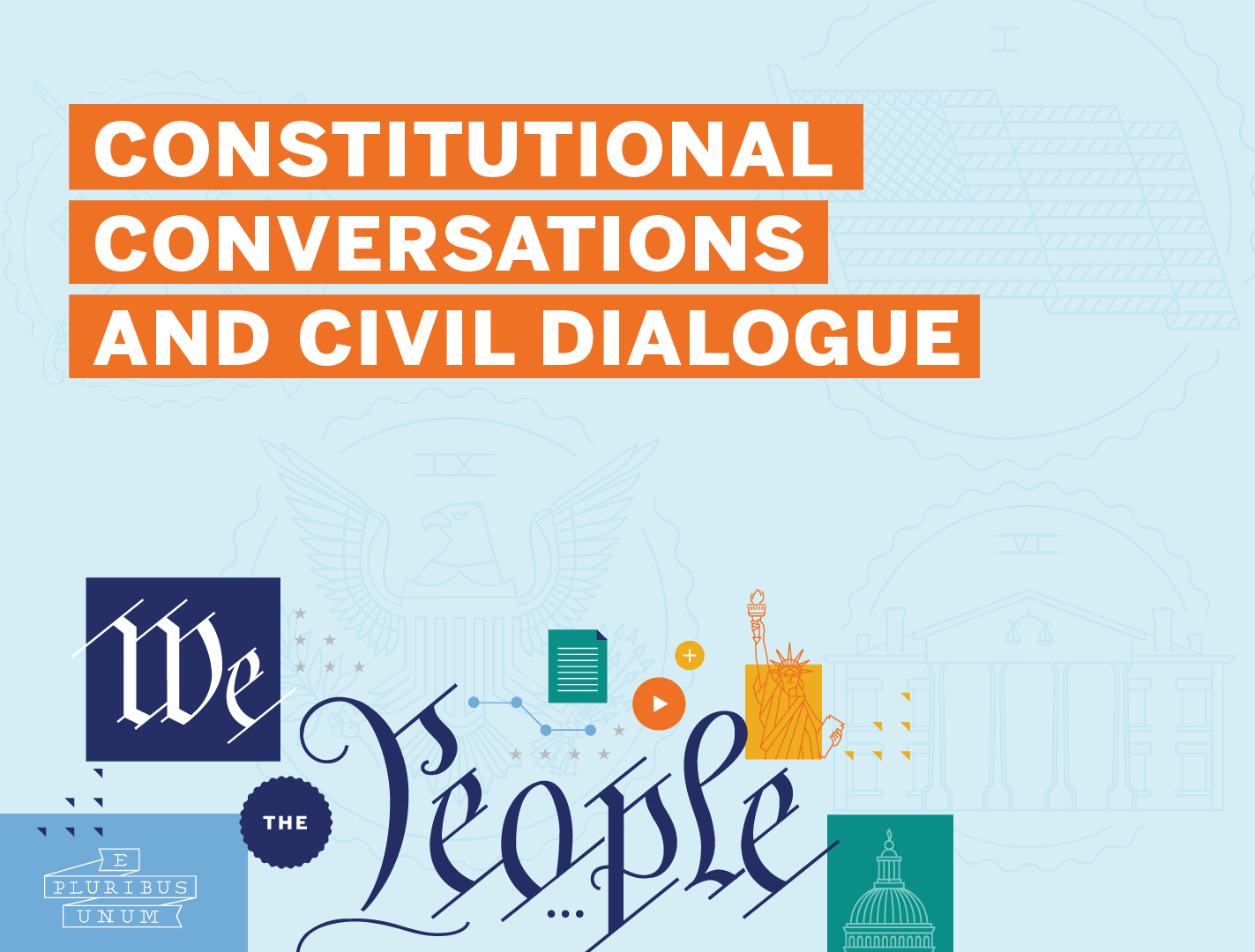 Principles of the American Constitution: 
1776-1787
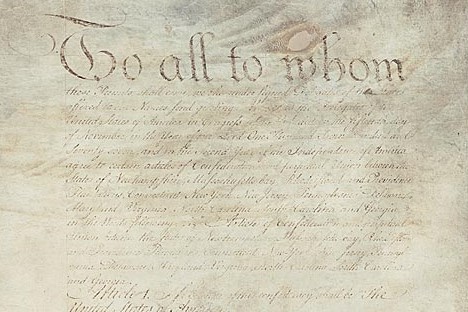 Scholar Exchange:
Principles of the American Constitution: 1776-1787
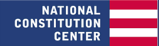 Principles of the American Constitution: 
1776-1787
FRAMING QUESTIONS
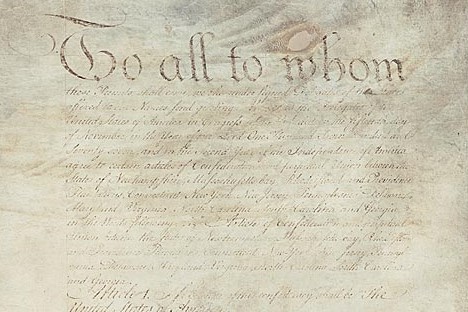 Why did the Founding generation decide to write a new Constitution?
What was the Articles of Confederation, and what sort of national government did it establish?
What did the Founding generation learn from the state constitutions that the American people wrote before the U.S. Constitution?
What was Shays’ Rebellion, and how did it influence the Founding generation?
What key principles underlie the U.S. Constitution, and what sort of system of government did the Founding generation establish?
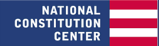 Principles of the American Constitution: 
1776-1787
BIG IDEA
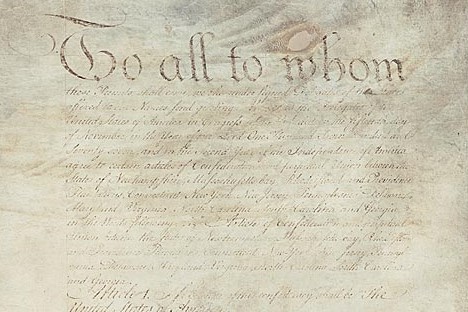 The Founders were children of the Enlightenment.  When crafting a new Constitution, they learned from history and from their own experiences.  Between the Declaration of Independence and the U.S. Constitution, the American people were governed at the national level by the Articles of Confederation and at the state level by state constitutions.  With the U.S. Constitution, the Founding generation established a new national government.  This new government was more powerful than the national government established by the Articles of Confederation, but also one of limited powers.
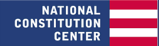 Principles of the American Constitution: 
1776-1787
ROAD TO THE CONSTITUTIONAL CONVENTION
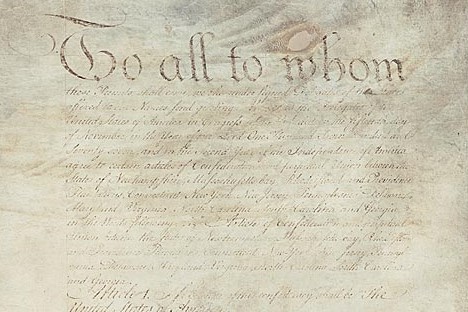 How did we get from the Declaration of Independence (and the American Revolution) to the U.S. Constitution?

What changed?  What remained the same?

And how did this experience—and the debates of the period—shape the push to create a new national government in just a little over a decade?
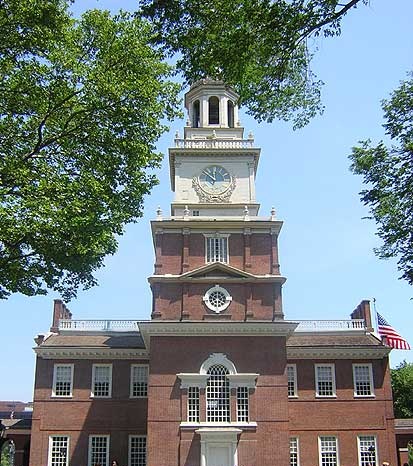 Pennsylvania State House
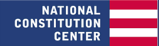 Principles of the American Constitution: 
1776-1787
THE ARTICLES OF CONFEDERATION
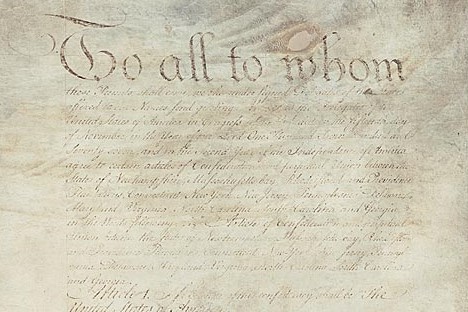 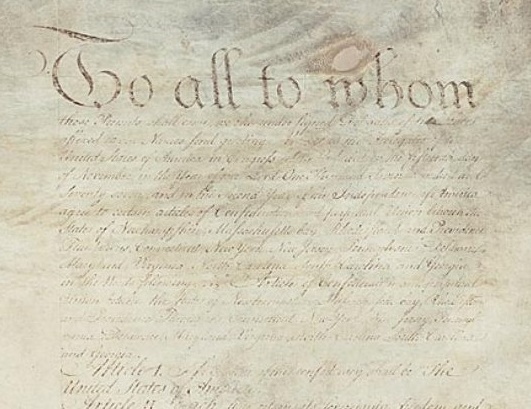 “… league of friendship …”
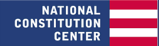 Principles of the American Constitution: 
1776-1787
THE ARTICLES OF CONFEDERATION
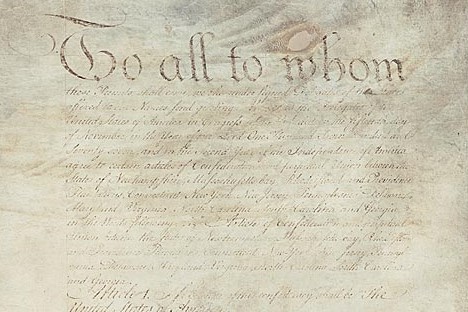 About the Articles: 

The Articles created a national government centered on the legislative branch, which was comprised of a single house.
There was no separate House and Senate.
There was no separate executive branch or judicial branch.
And the delegates voted by state—with each state receiving one vote, regardless of its size.
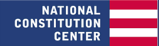 Principles of the American Constitution: 
1776-1787
THE ARTICLES OF CONFEDERATION
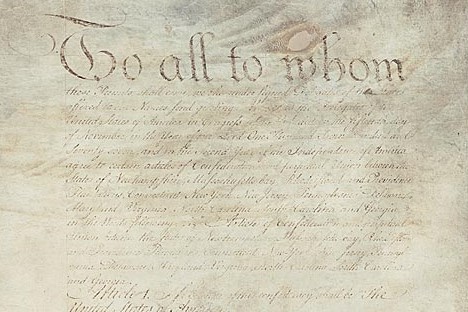 The powers of the national government were limited:

The national government didn’t have the power to tax or to regulate commerce between the states. It couldn’t force states to provide troops or send the government money.
Any proposed amendment to the Articles required unanimous approval from all thirteen states.  
Congress couldn’t exercise the powers that it did have without support from nine of the thirteen states.
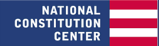 Principles of the American Constitution: 
1776-1787
THE ARTICLES OF CONFEDERATION
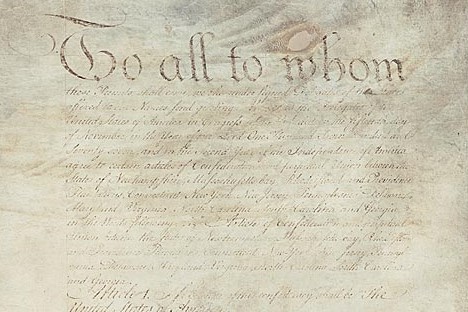 These limits created several problems:

Without the power to tax, Congress struggled to fund that government and to pay its soldiers.  It depended on voluntary contributions from state governments and many states refused to pay their share. 
The national government struggled to defend the frontier. 
Many states raised trade barriers against one another—imposing taxes on one another’s goods, spurring unhealthy competition between the states, and harming the new nation’s economy.
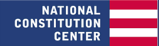 Principles of the American Constitution: 
1776-1787
13 STATE GOVERNMENTS
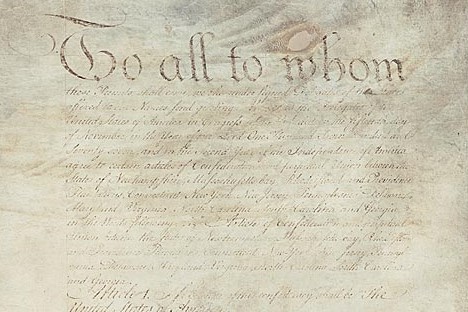 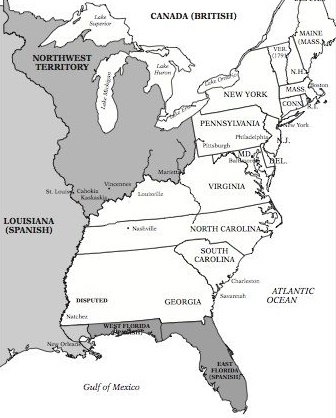 In 1776 the American colonies set up state constitutions. This was a constitutional revolution in itself—a decisive turn towards written constitutions.

In the years between the Declaration of Independence in 1776 and the new Constitution in 1789, the United States was governed primarily by thirteen separate governments.
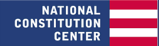 Principles of the American Constitution: 
1776-1787
THEORY OF MIXED GOVERNMENT
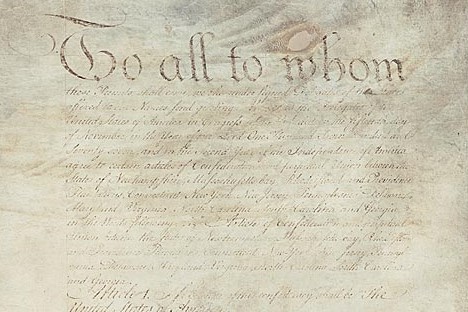 This is the traditional idea that constitutions should model themselves after the British Constitution and include traces of three key sources of political power: 

The One (Monarchy)
The Few (Aristocracy)
The Many (Democracy)
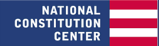 Principles of the American Constitution: 
1776-1787
MIXED GOVERNMENT IN STATE CONSTITUTIONS
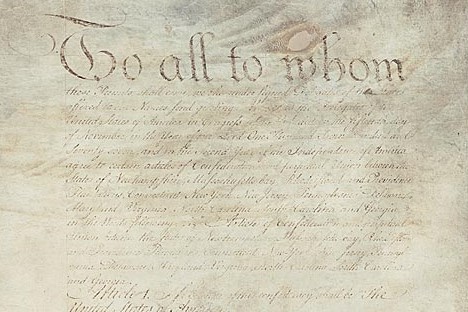 The one was traditionally embodied by an executive:

Usually called a “Governor.”

And the few and the many were usually represented in the two houses of the state legislature:

The few in the upper house—often called a senate. 
The many in a lower house—often called an assembly
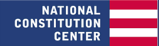 PRINCIPLES OF THE AMERICAN REVOLUTION
THOUGHTS ON GOVERNMENT
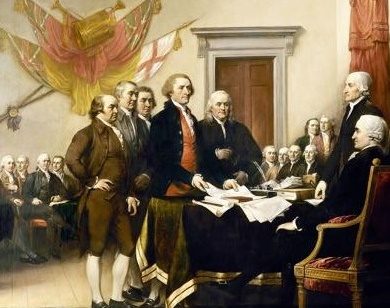 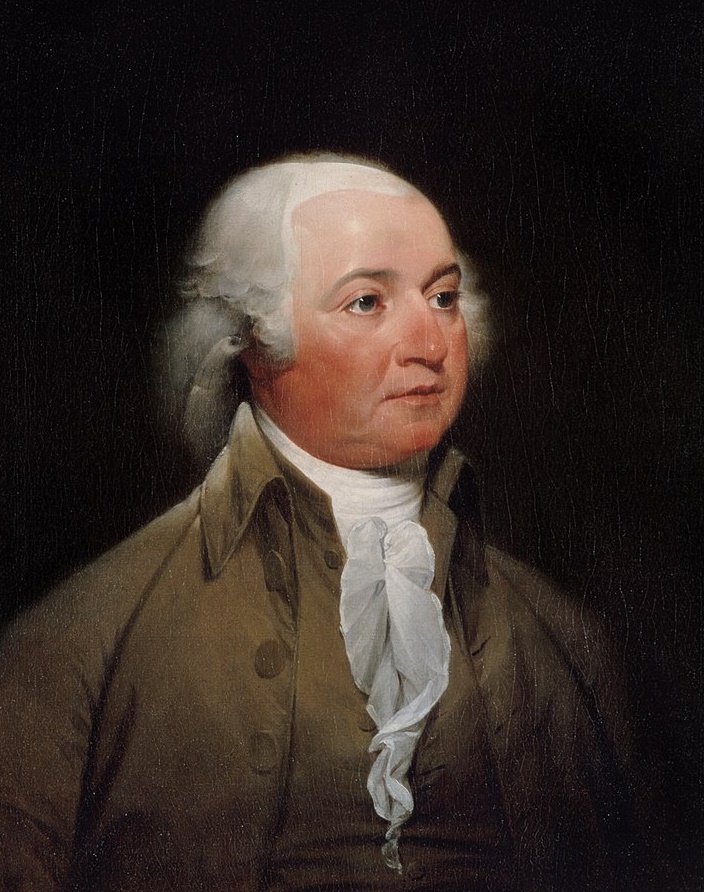 How might constitution-makers write a constitution that strikes the right balance between the one, the few, and the many?
John Adams
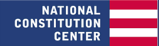 [Speaker Notes: https://www.britannica.com/biography/James-Otis]
PRINCIPLES OF THE AMERICAN REVOLUTION
THOUGHTS ON GOVERNMENT
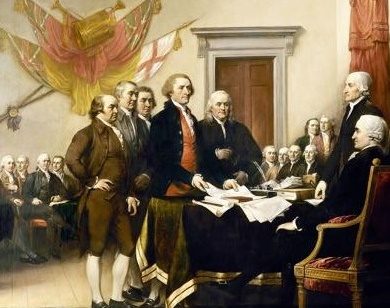 Adams argued that a constitution must create a mediating institution—one that might negotiate conflicts between the two most extreme branches: the lower house and the executive.

The key mediating institution should be the upper house—embodying the aristocratic element.
This “Senatorial part” would bring with it wisdom, civic republican virtue, and devotion to the common good.
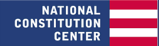 [Speaker Notes: https://www.britannica.com/biography/James-Otis]
PRINCIPLES OF THE AMERICAN REVOLUTION
THOUGHTS ON GOVERNMENT
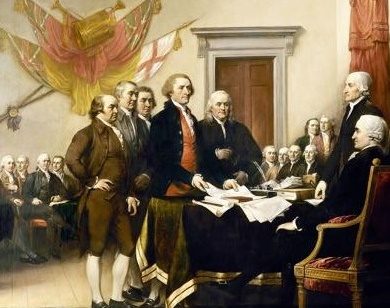 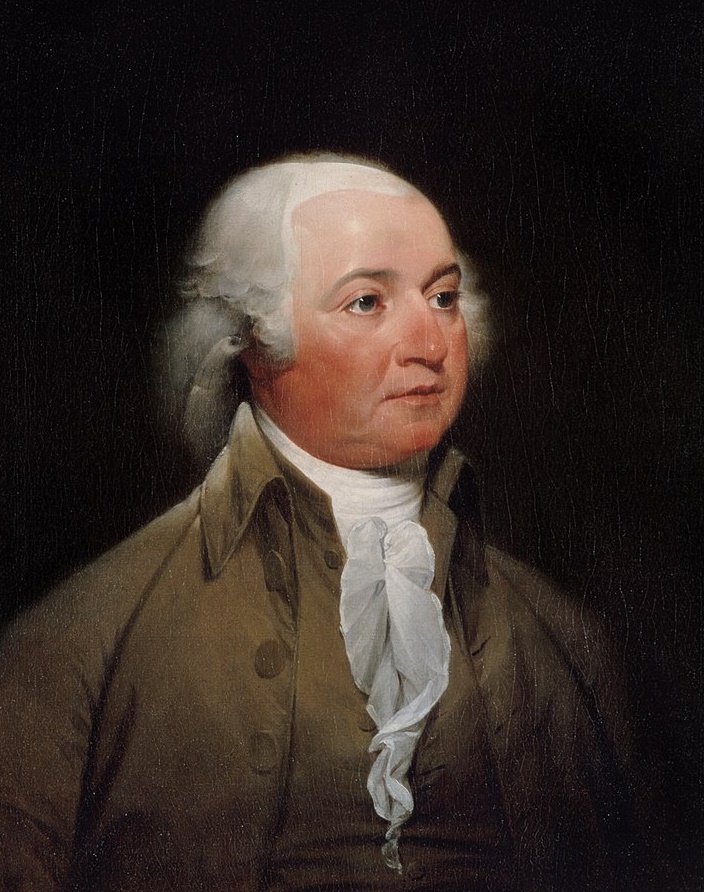 Body of people “no doubt possessed common sense, honesty, and virtue,” few of them “much read in the history, laws or politics . . . from whose rises, revolutions and declensions the great landmarks of legislation and government are taken.”
John Adams
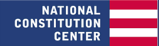 [Speaker Notes: https://www.britannica.com/biography/James-Otis]
PRINCIPLES OF THE AMERICAN REVOLUTION
MASSACHUSETTS CONSTITUTION
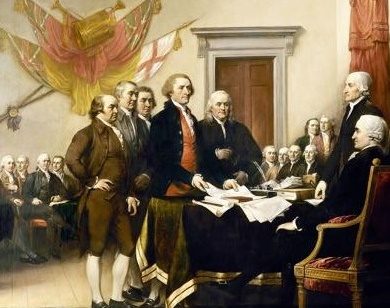 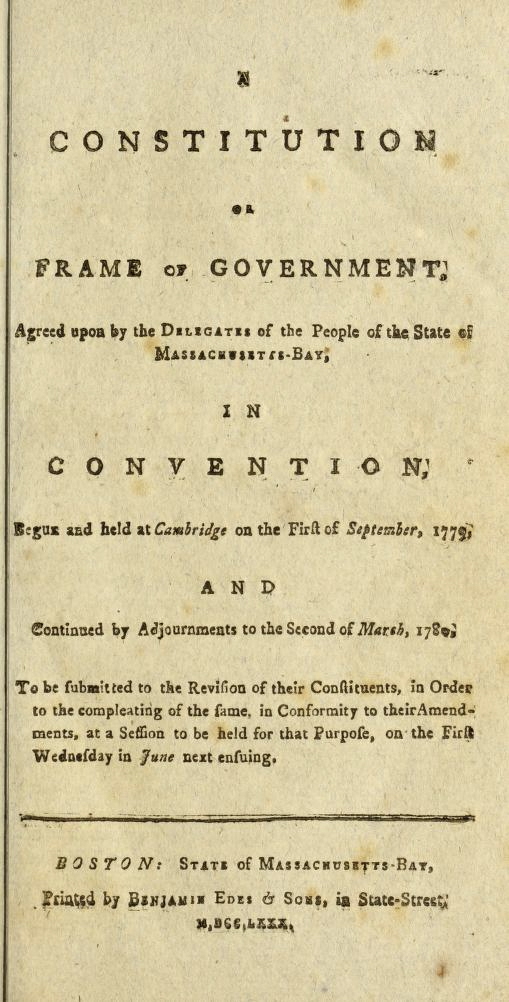 In the Massachusetts Constitution, we see important constitutional principles like separation of powers (dividing the powers of government between three co-equal branches of government) and checks and balance (providing each branch of government with the powers to check the other branches).
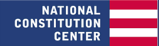 [Speaker Notes: https://www.britannica.com/biography/James-Otis]
Principles of the American Constitution: 
1776-1787
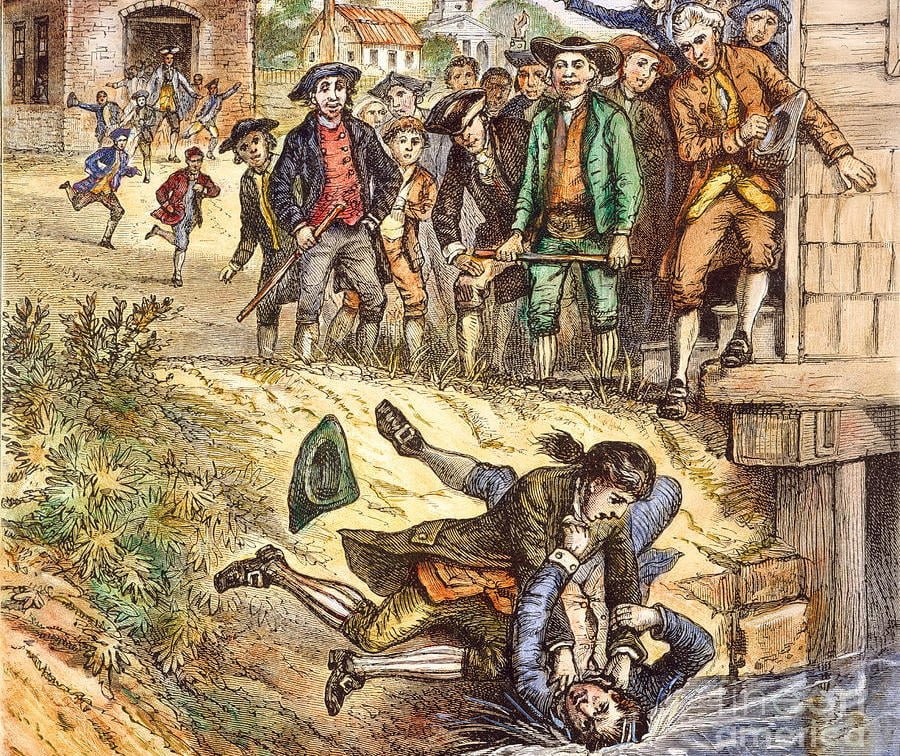 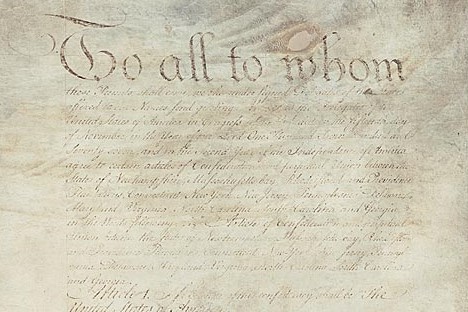 SHAYS’ REBELLION
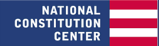 Principles of the American Constitution: 
1776-1787
LEADERS CALL FOR A CONVENTION
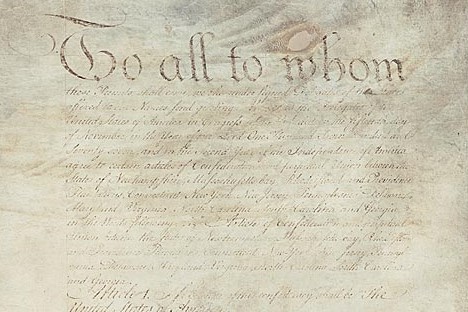 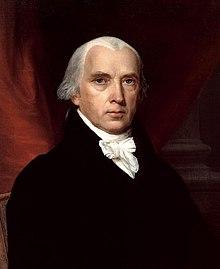 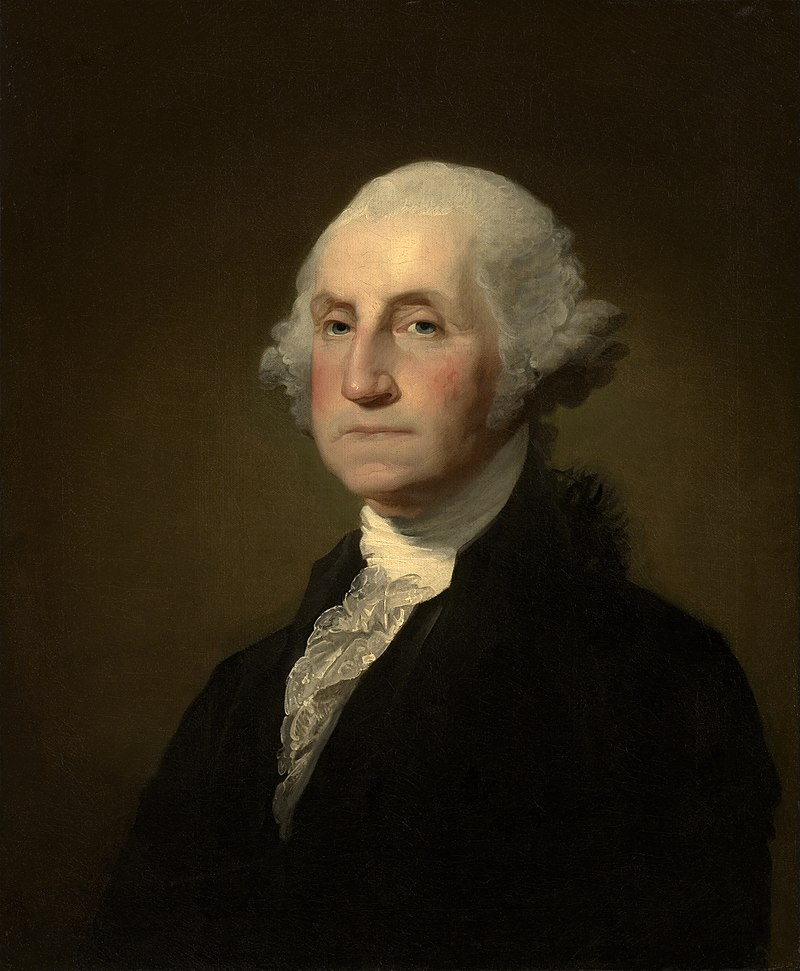 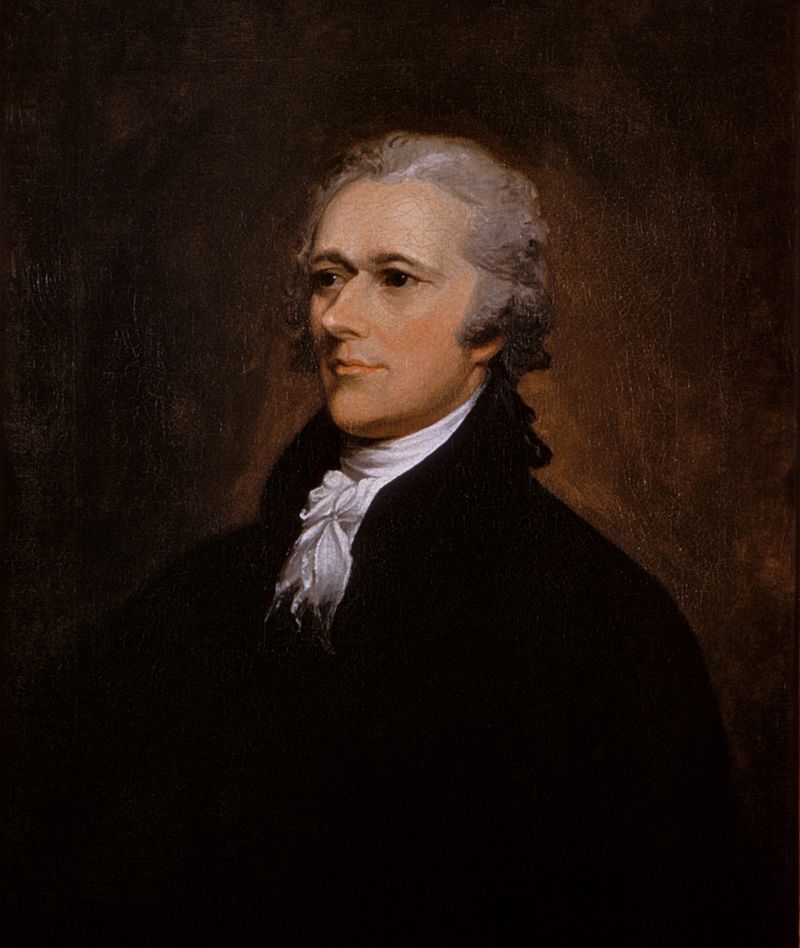 George Washington
James Madison
Alexander Hamilton
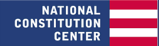 Principles of the American Constitution: 
1776-1787
THE CONSTITUTIONAL CONVENTION
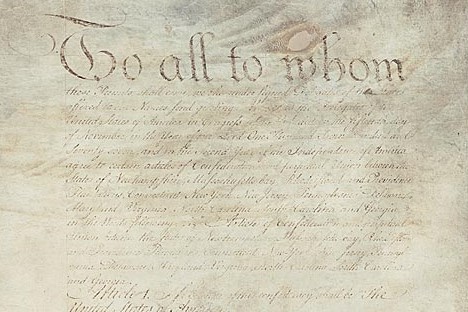 “.. sole and express purpose of revising the Articles …”
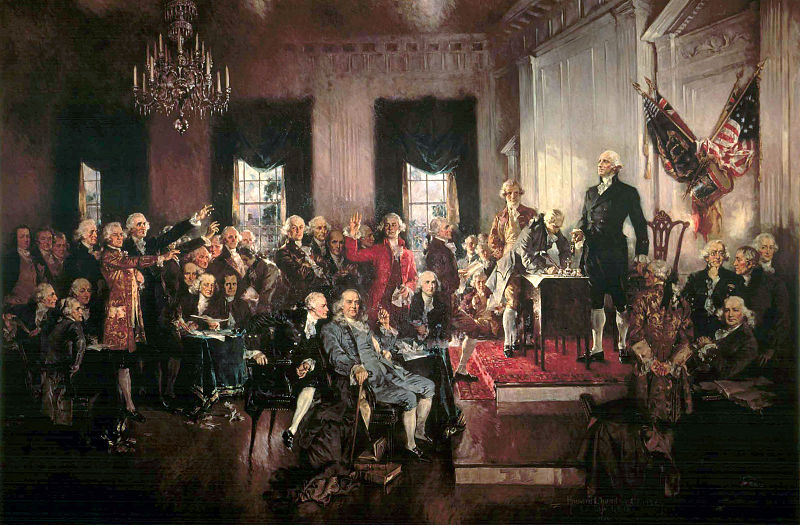 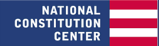 Principles of the American Constitution: 
1776-1787
KEY PRINCIPLES UNDERLYING THE U.S. CONSTITUTION
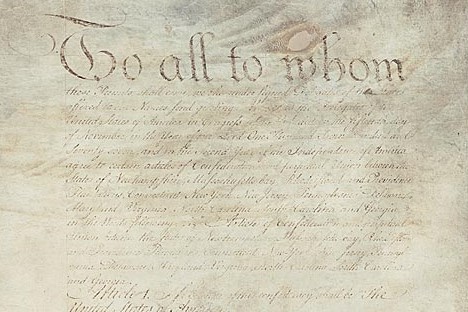 Popular Sovereignty
Federalism
Separation of Powers
Checks and Balances
Republicanism
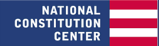 Principles of the American Constitution: 
1776-1787
POPULAR SOVEREIGNTY
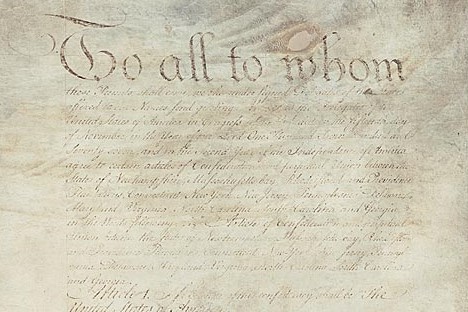 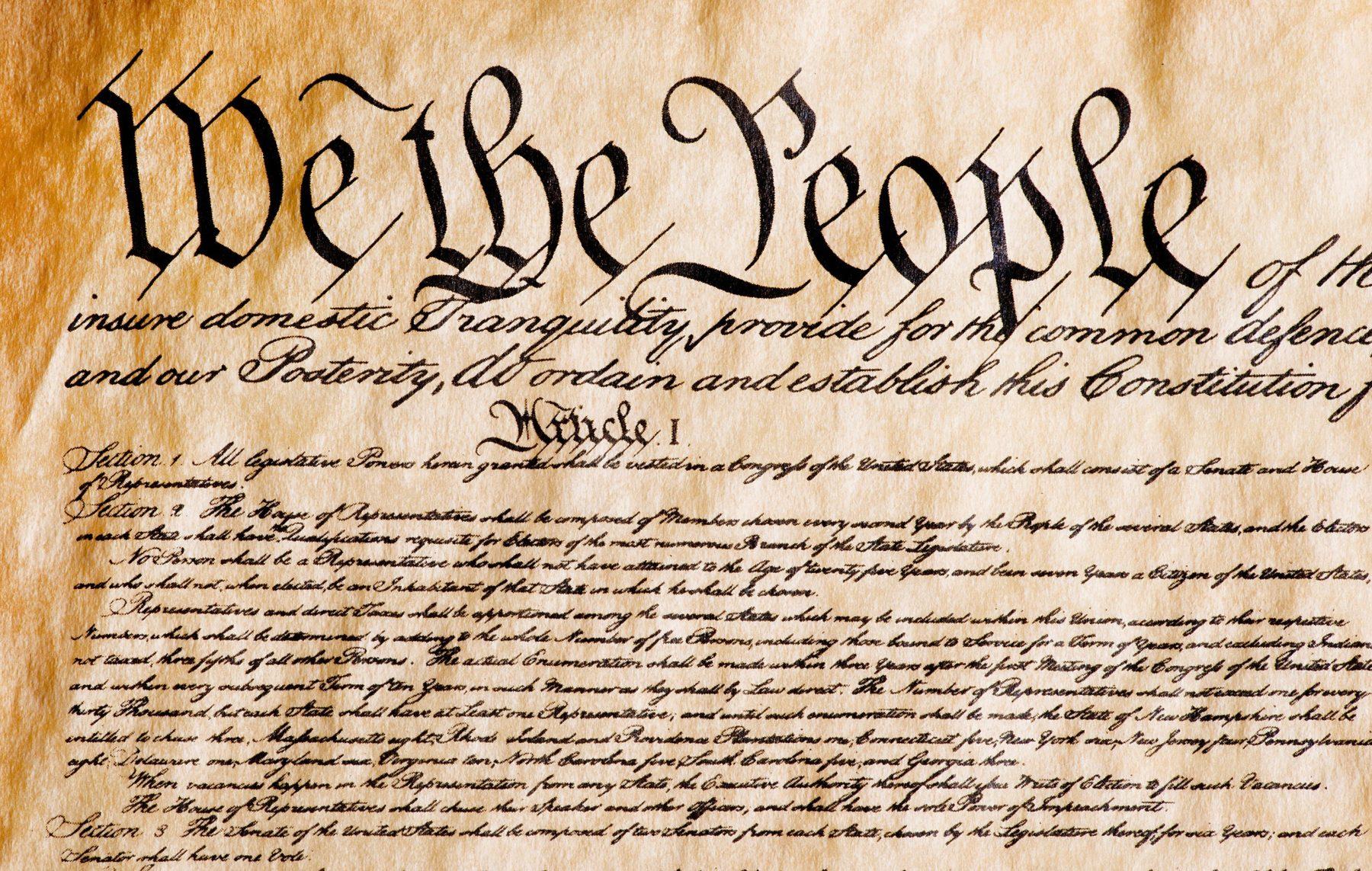 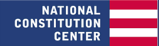 Principles of the American Constitution: 
1776-1787
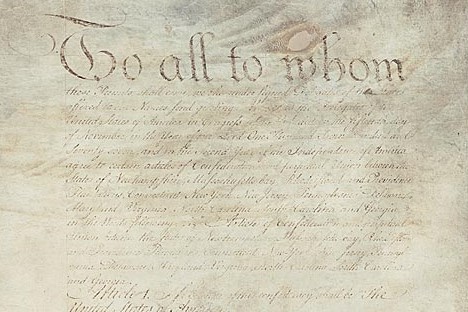 POPULAR SOVEREIGNTY
This is a just a fancy way of saying that the U.S. Constitution establishes a government that’s driven by us—not a monarch, not the elites, not an aristocracy—but by us, the American people.
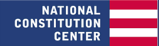 Principles of the American Constitution: 
1776-1787
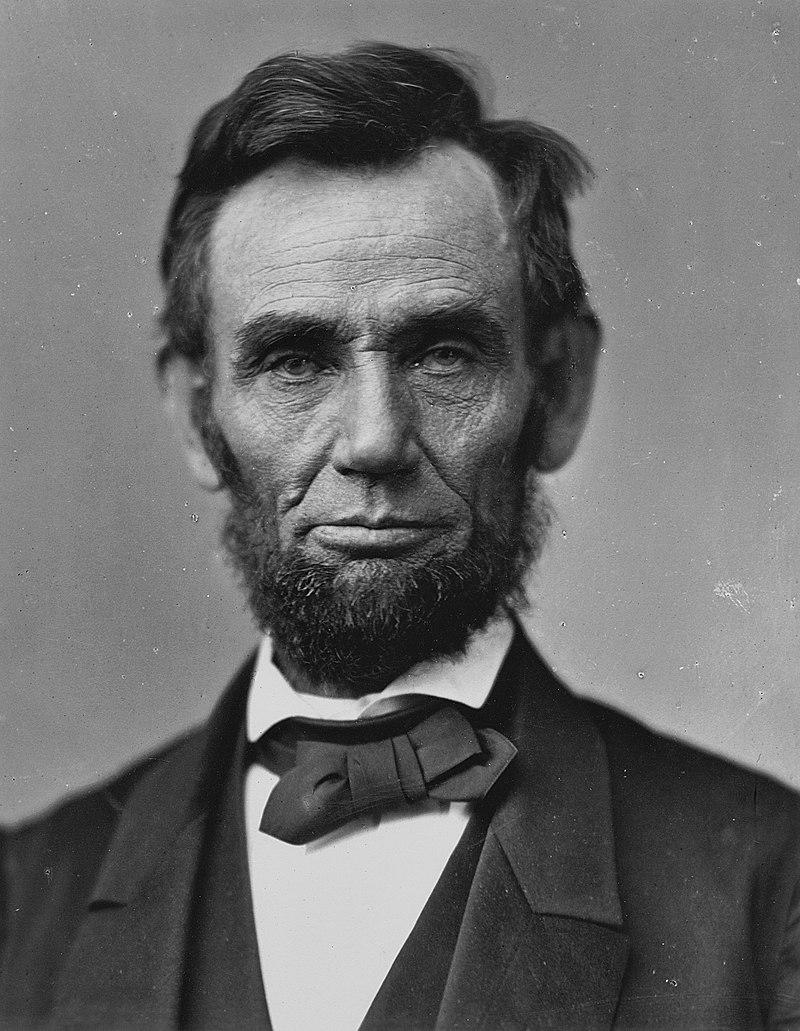 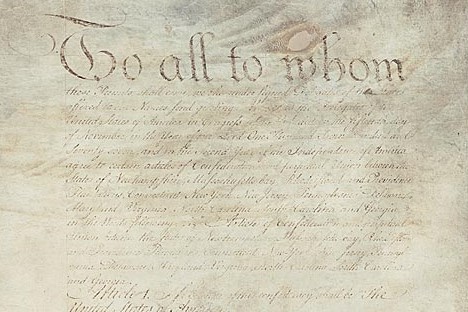 “government of the people, by the people, for the people.”
Abraham Lincoln
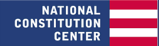 Principles of the American Constitution: 
1776-1787
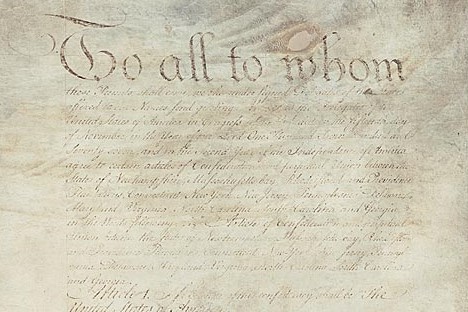 SOCIAL CONTRACT THEORY
All legitimate governments are based upon the consent of the people.  Governments had the responsibility to protect individual natural rights in return for the obligations of responsible citizenship.
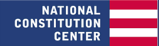 Principles of the American Constitution: 
1776-1787
THE ENLIGHTENMENT
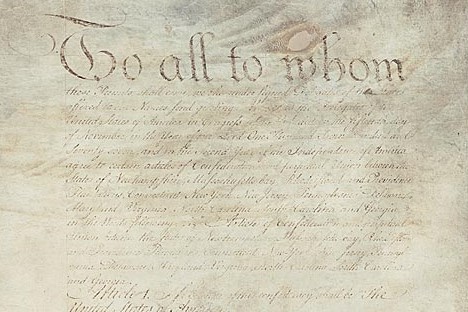 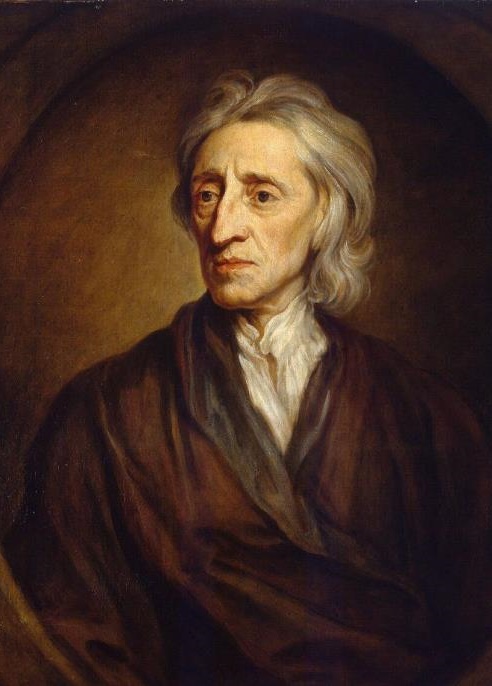 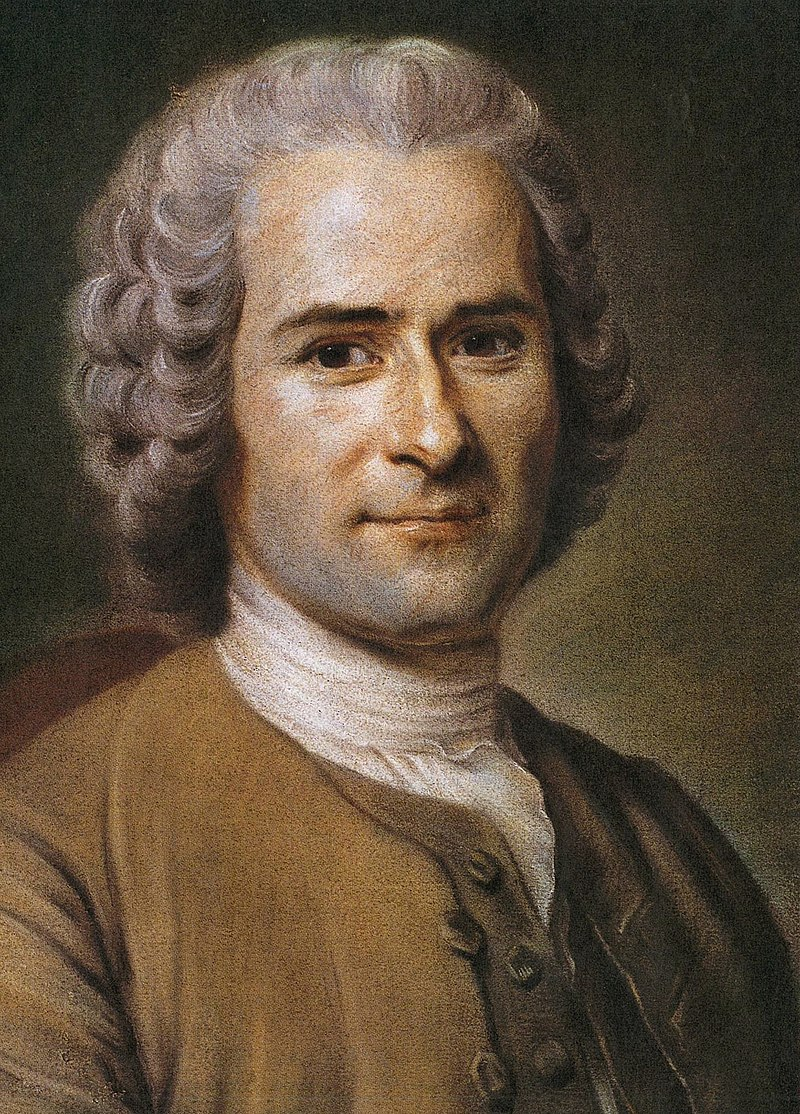 John Locke
Jean-Jacques Rousseau
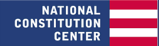 Principles of the American Constitution: 
1776-1787
WHERE IS POPULAR SOVEREIGNTY IN THE CONSTITUTION
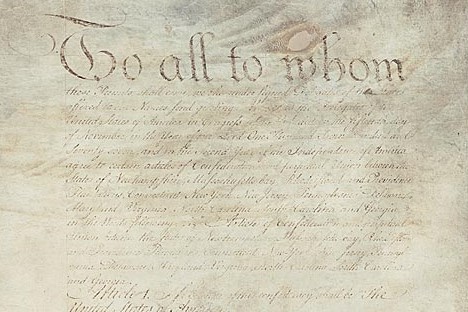 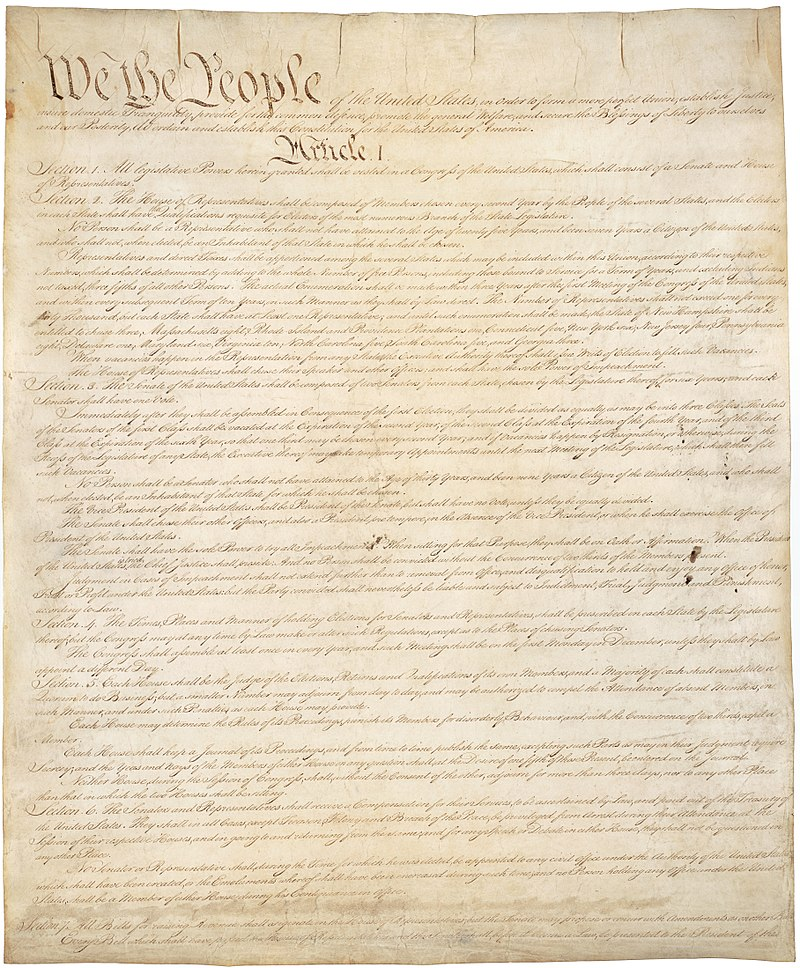 Preamble—“We the People”
Article VII—Constitution’s ratification (or approval)process
Article V—amendment process
Elections
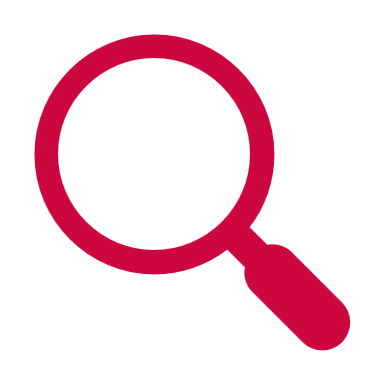 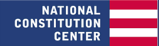 Principles of the American Constitution: 
1776-1787
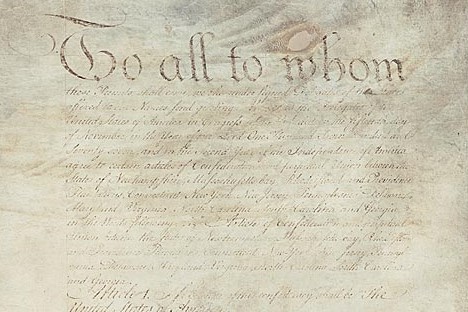 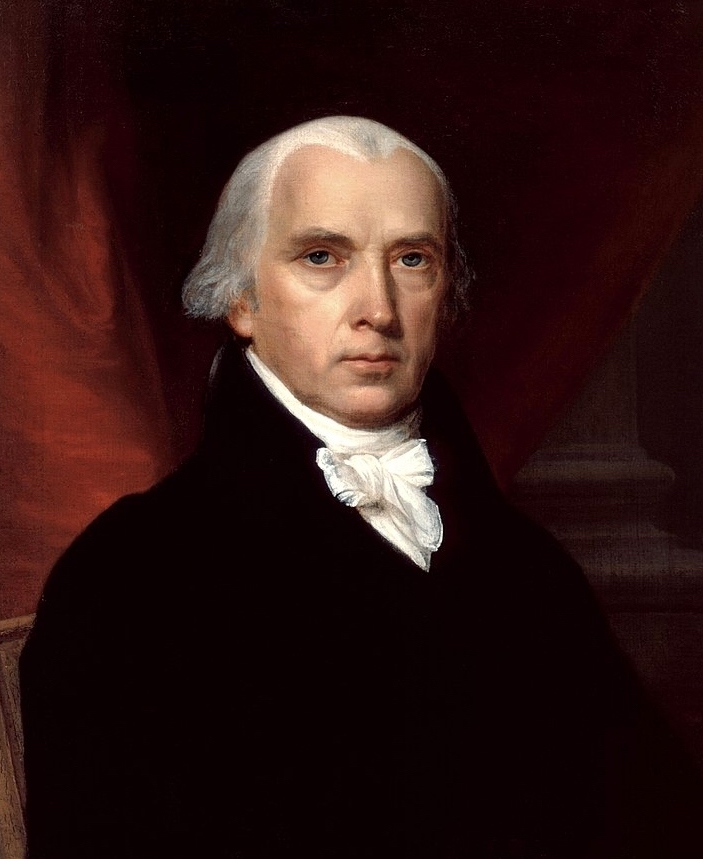 Constitution was “of no more consequence than the paper on which it was written” unless ratified by the American people.
James Madison
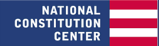 Principles of the American Constitution: 
1776-1787
FEDERALISM
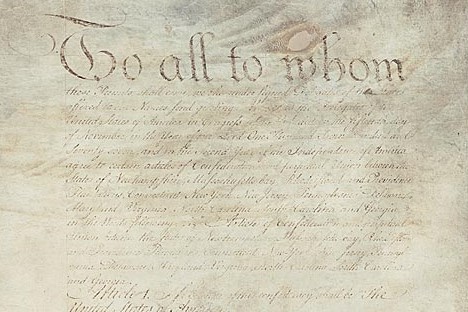 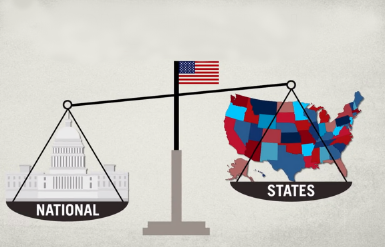 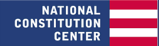 Principles of the American Constitution: 
1776-1787
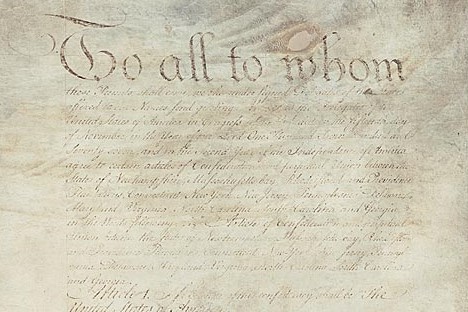 FEDERALISM
“Federalism” is the word used to describe the Constitution’s system of dividing political power between the national government and the states.
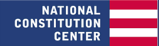 Principles of the American Constitution: 
1776-1787
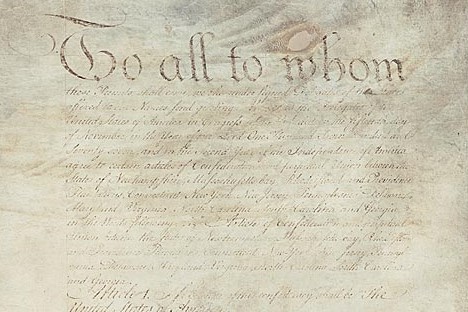 WHERE IS FEDERALISM IN THE CONSTITUTION
Article I, Section 3: The original Senate
Article I, Section 8: The powers of Congress—especially the Commerce Clause and the Necessary and Proper Clause
Article I, Section 10: Limitations on the powers of the states
Article IV: Privilege and Immunities Clause and Fugitive Slave/Rendition Clause 
Article VI: Supremacy Clause 
10th Amendment
The Enforcement Clauses of the Reconstruction Amendments
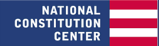 Principles of the American Constitution: 
1776-1787
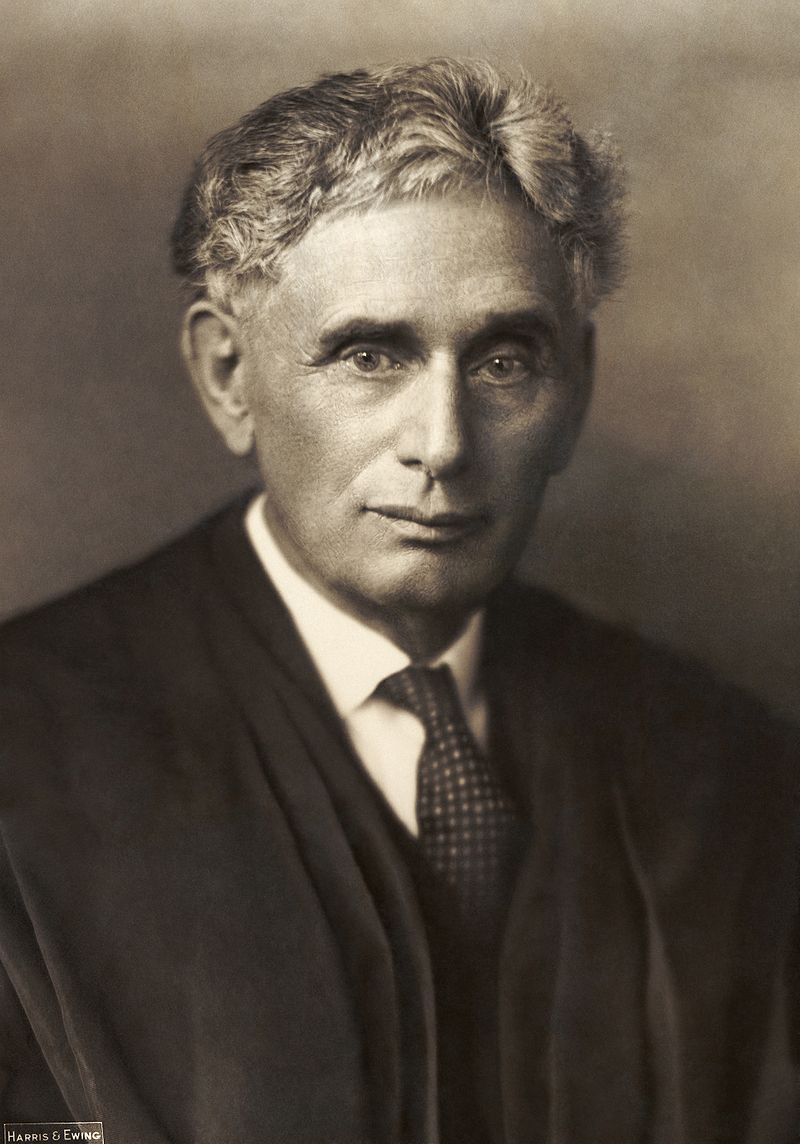 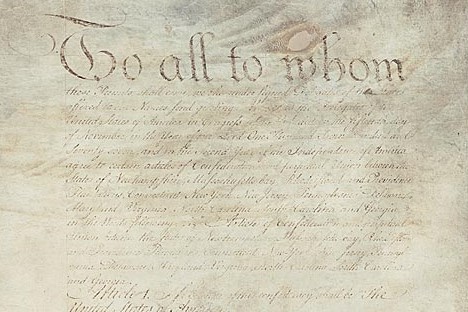 “Laboratories of Democracy”
Louis Brandeis
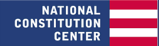 Principles of the American Constitution: 
1776-1787
WOMEN’S SUFFRAGE MOVEMENT
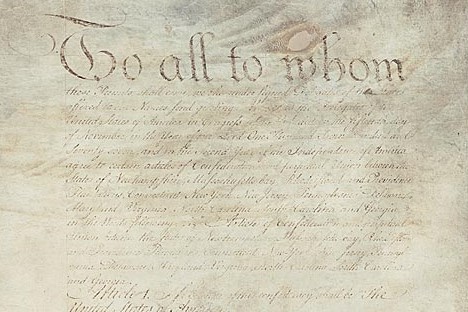 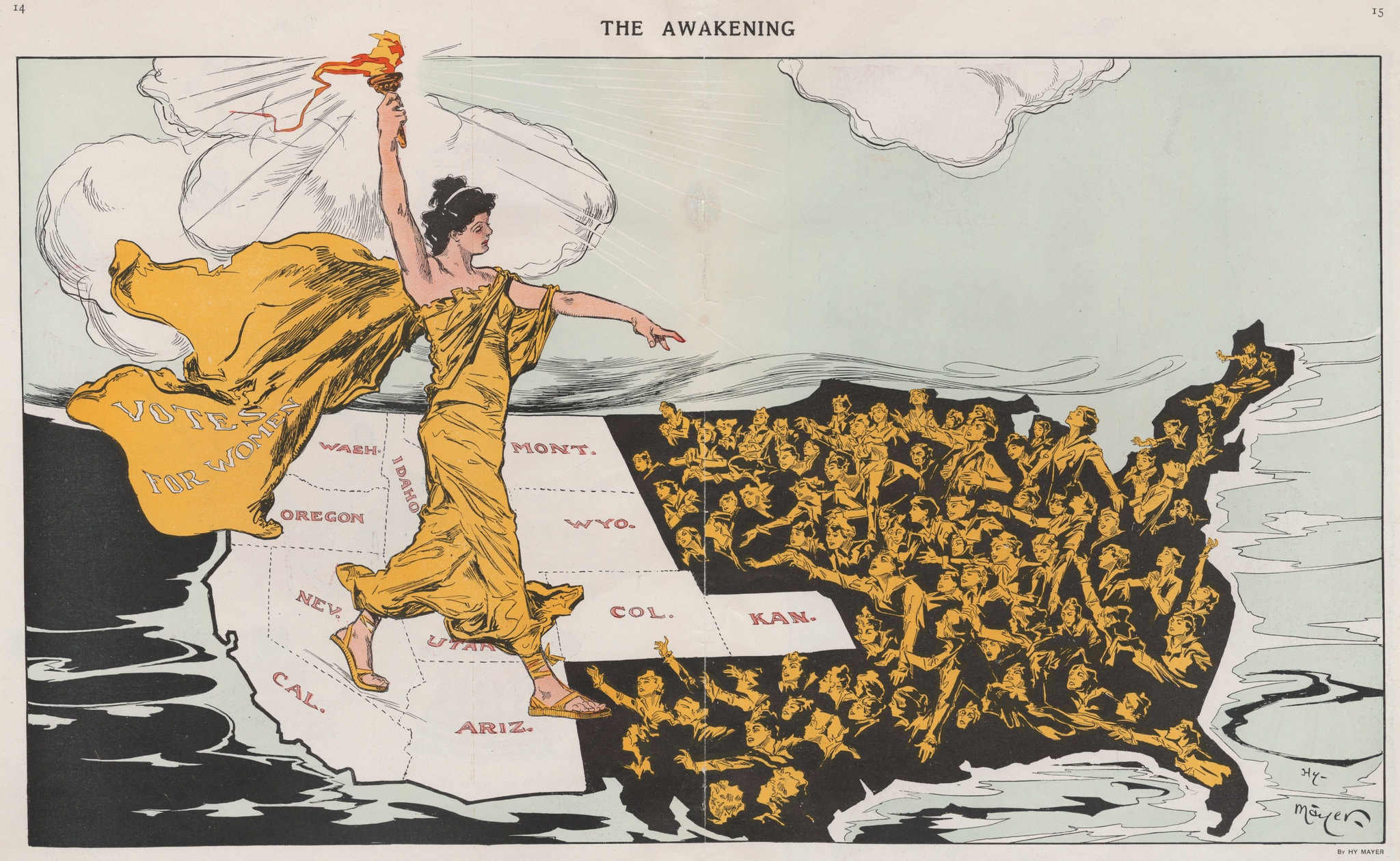 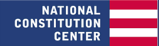 Principles of the American Constitution: 
1776-1787
CIVIL RIGHTS ERA LEGISLATION
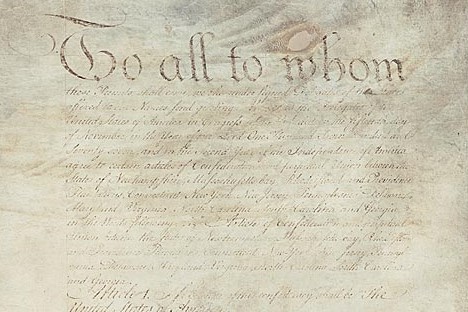 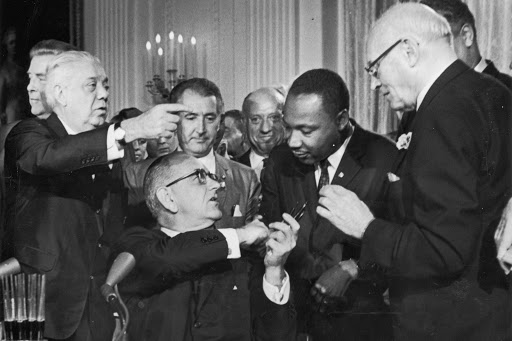 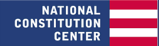 Principles of the American Constitution: 
1776-1787
SEPARATION OF POWERS AND CHECKS AND BALANCES
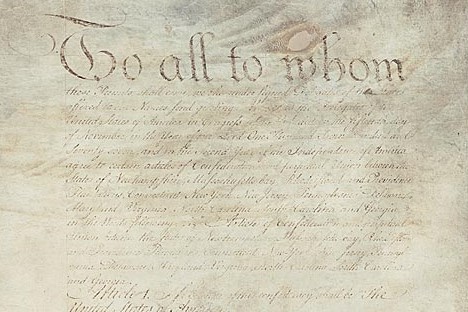 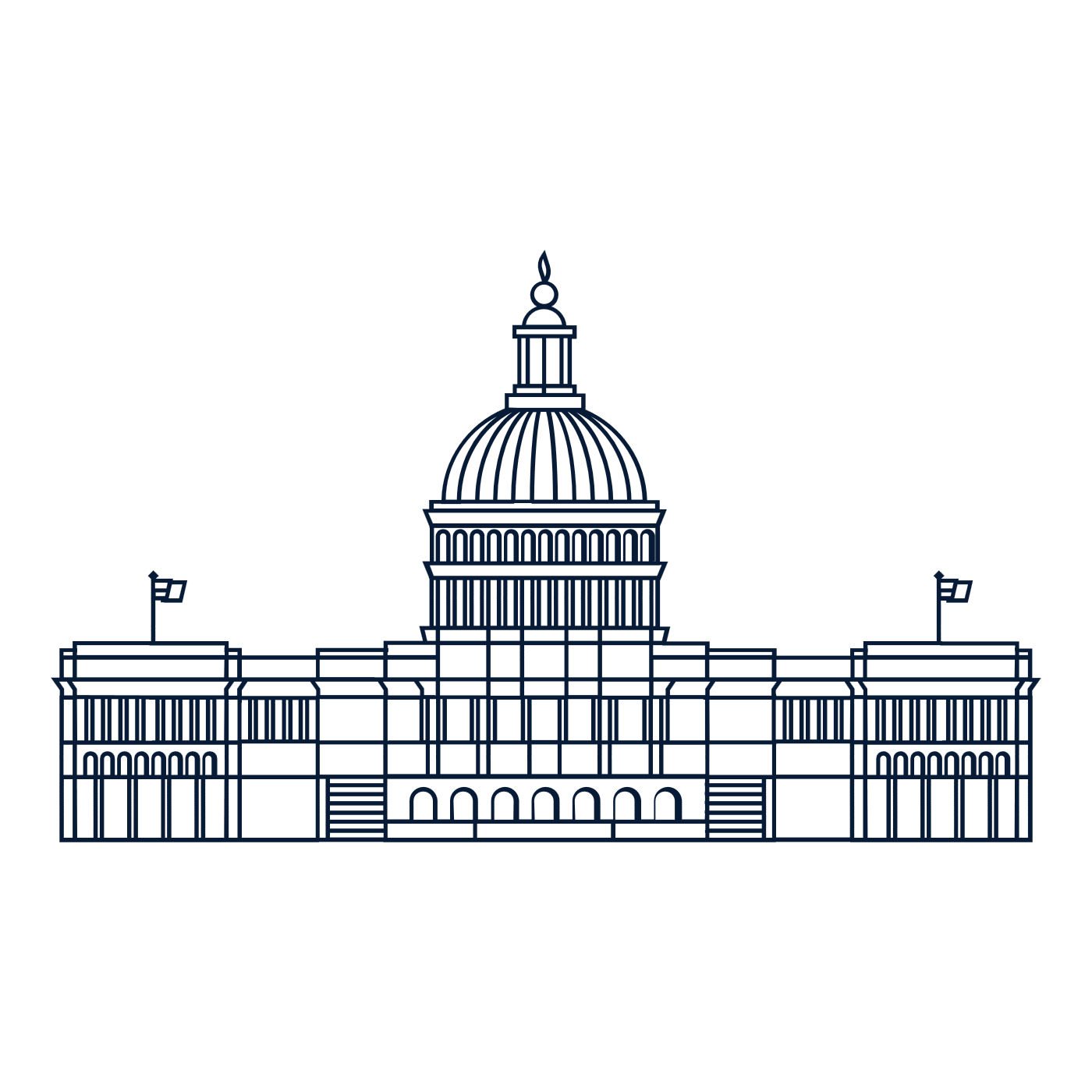 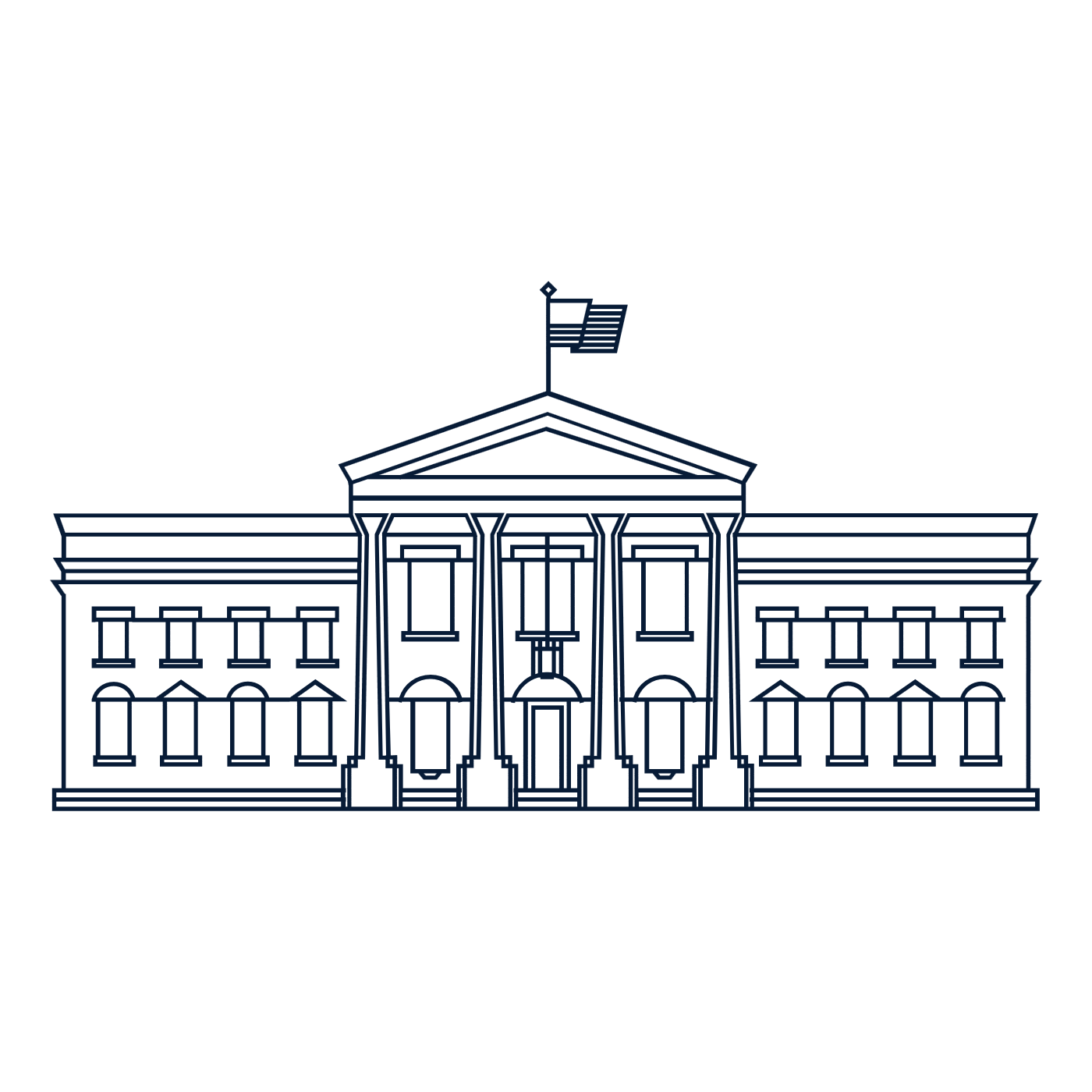 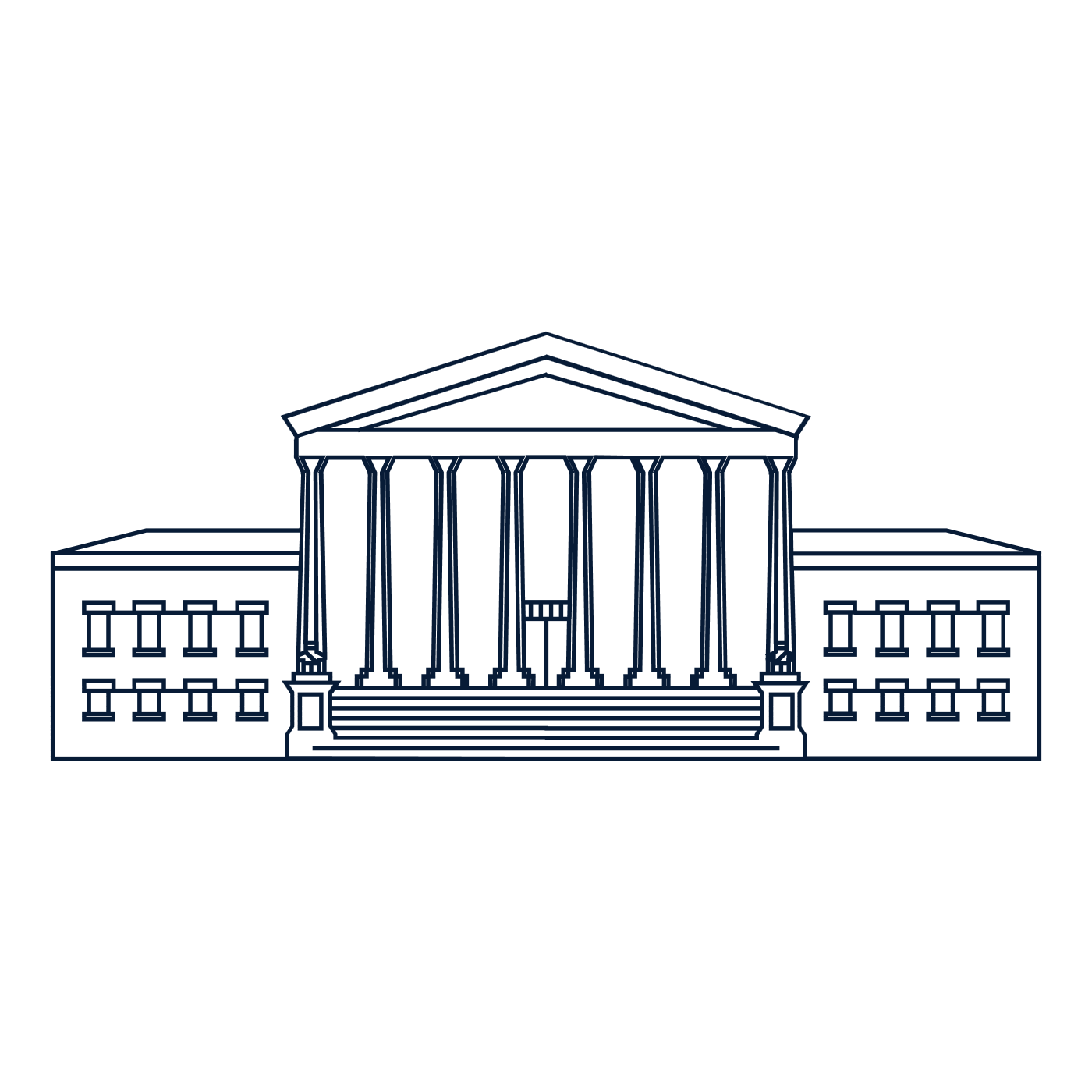 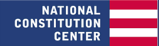 Principles of the American Constitution: 
1776-1787
SEPARATION OF POWERS AND CHECKS AND BALANCES
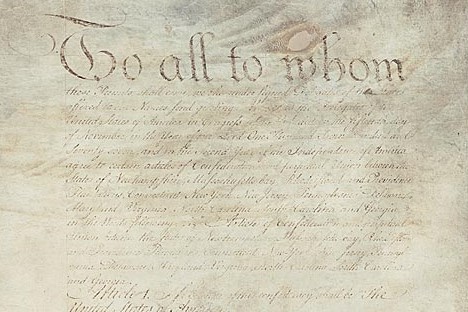 Through the separation of powers, the Constitution distributes political power between three branches of government. 

The legislative branch—Congress—makes the laws.
The executive branch—led by the President—enforces the laws.
And the judicial branch—headed by the Supreme Court—interprets the laws.

At the same time, through its system of checks and balances, the Constitution grants each branch of government the power to check abuses by the other branches.
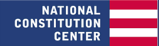 Principles of the American Constitution: 
1776-1787
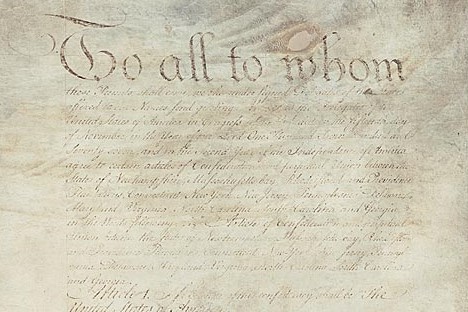 “Ambition must be made to counteract ambition. The interest of the man must be connected with the constitutional rights of the place. It may be a reflection on human nature, that such devices should be necessary to control the abuses of government. But what is government itself, but the greatest of all reflections on human nature?”
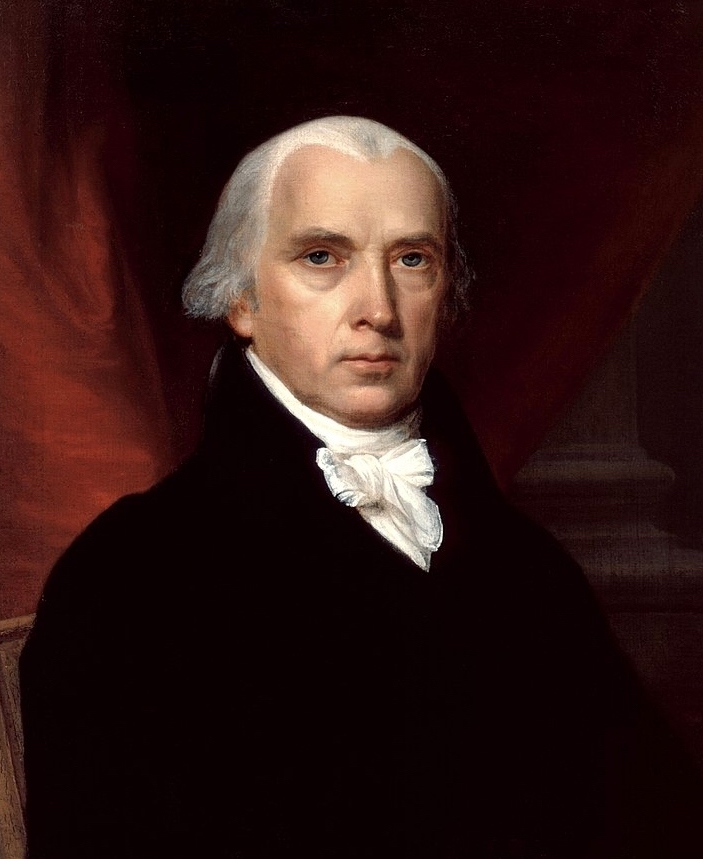 James Madison
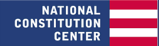 Principles of the American Constitution: 
1776-1787
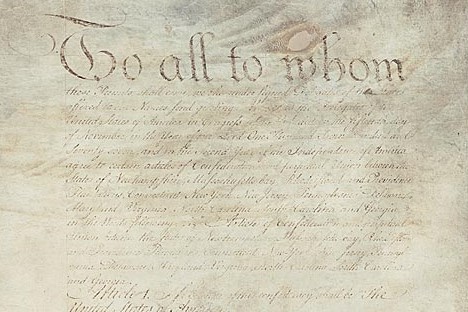 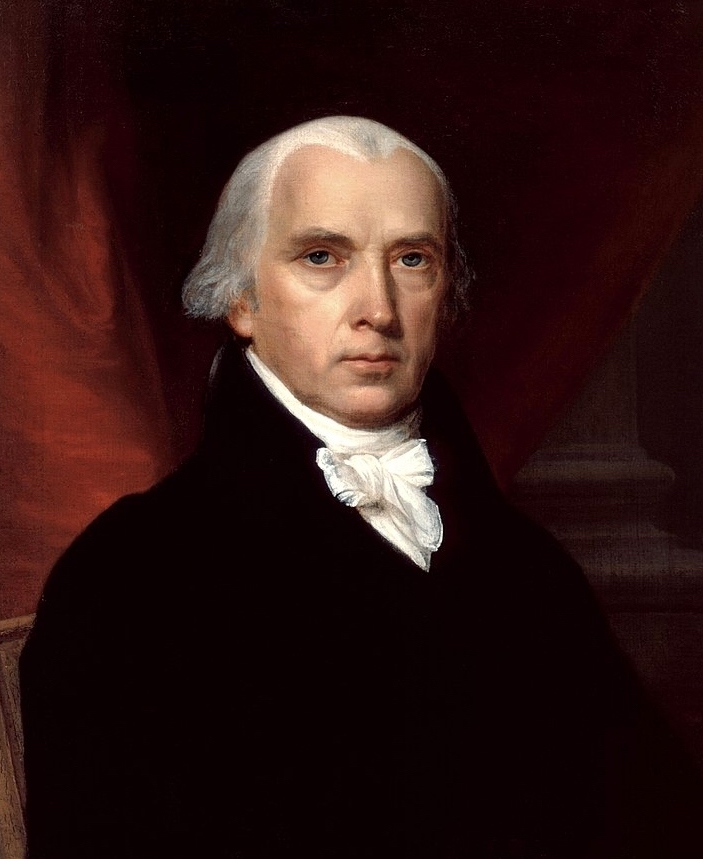 “If men were angels, no government would be necessary. If angels were to govern men, neither external nor internal controls on government would be necessary.”
James Madison
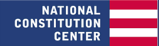 Principles of the American Constitution: 
1776-1787
CHECKS AND BALANCES IN ACTION
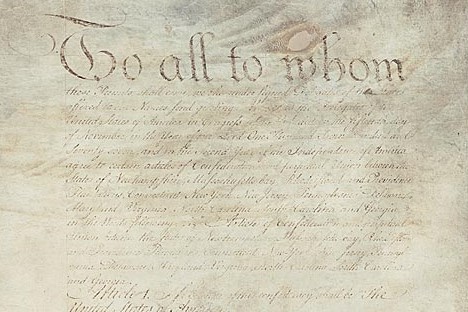 Congress has the power to make our nation’s laws, BUT…
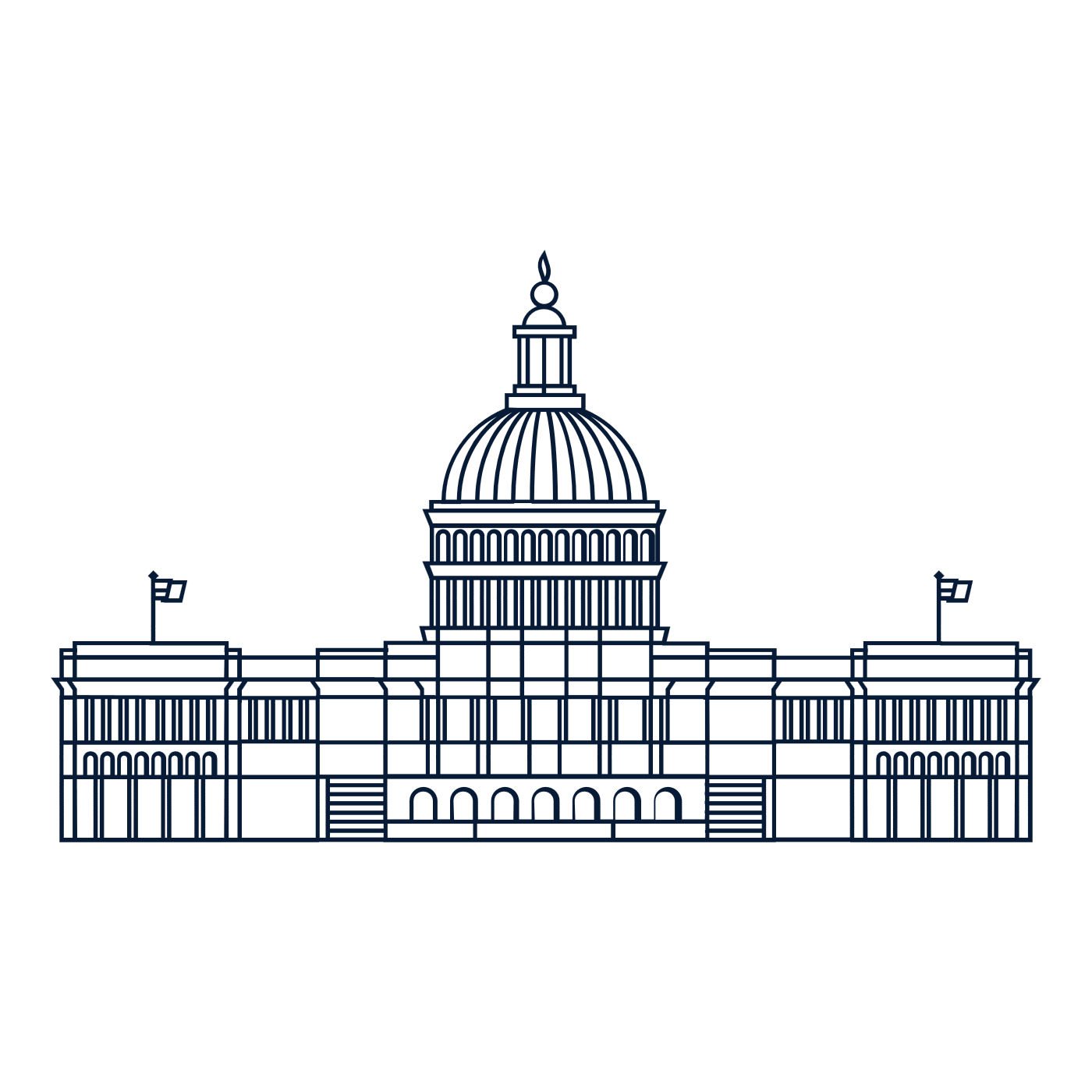 The President was given the power to veto any law passed by Congress.
Federal judges were given the power to declare any law unconstitutional.
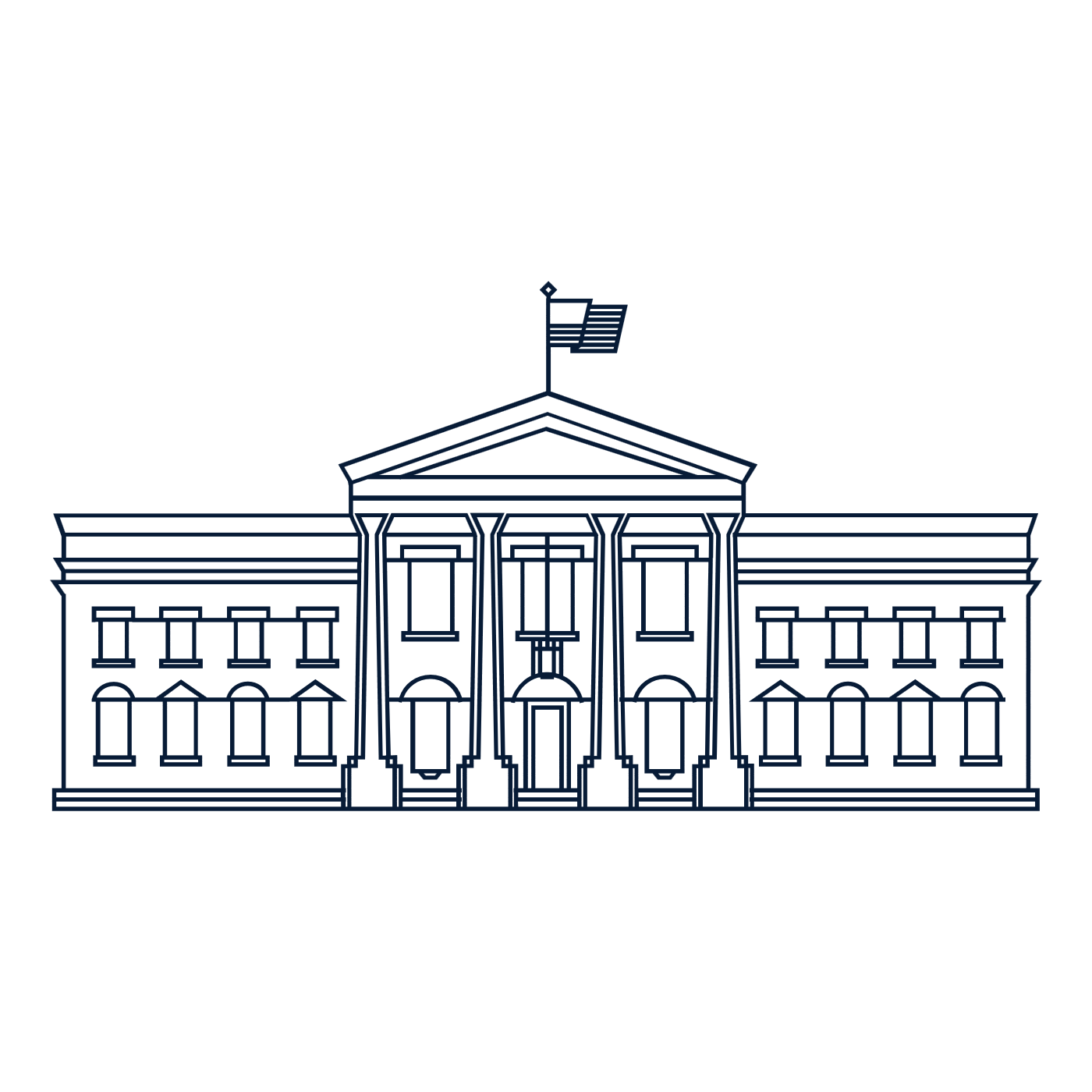 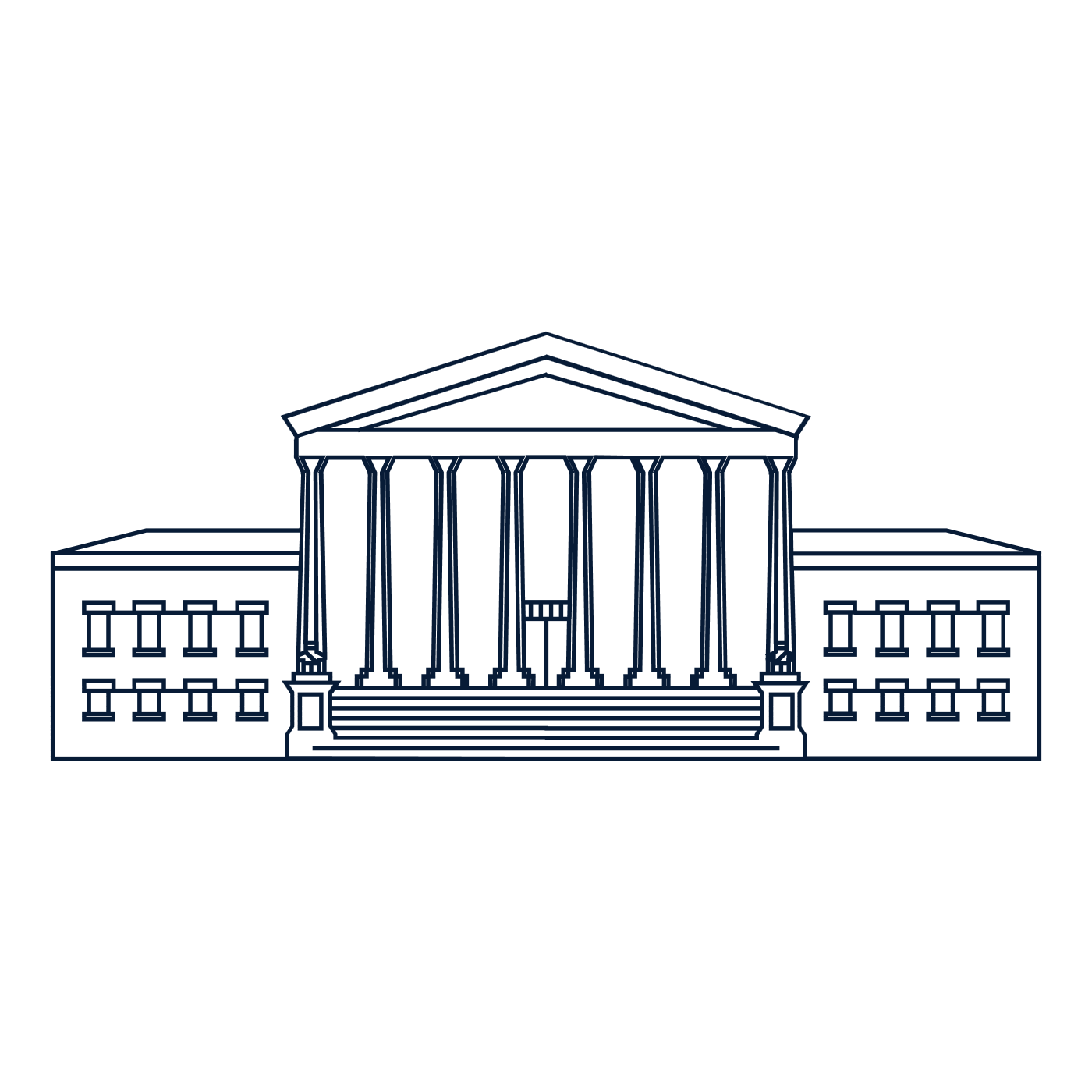 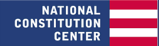 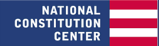 Principles of the American Constitution: 
1776-1787
REPUBLICANISM
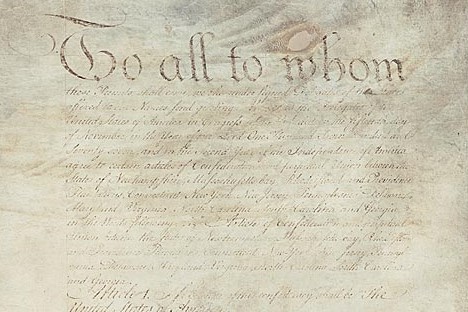 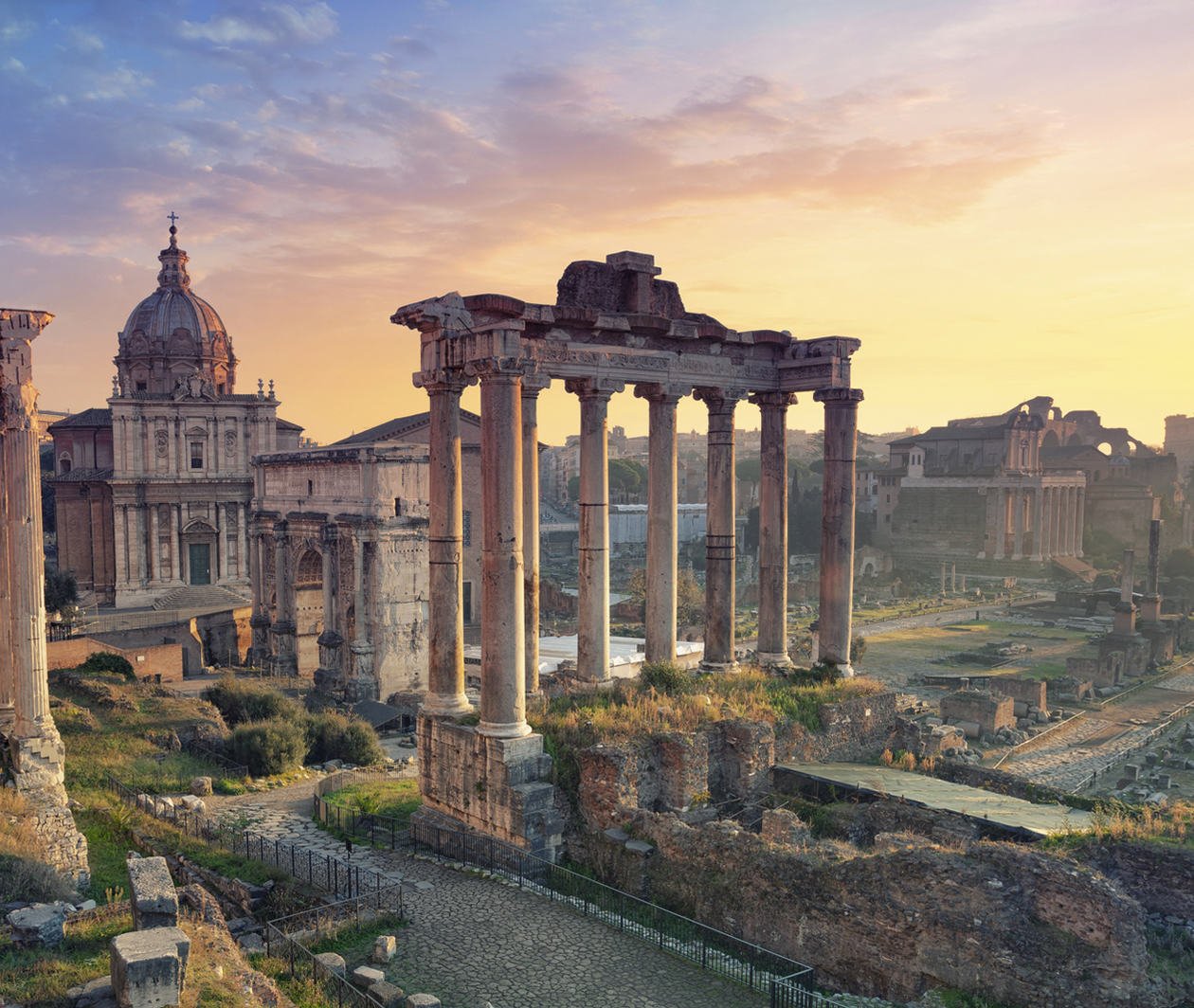 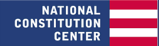 Principles of the American Constitution: 
1776-1787
FEDERALISM
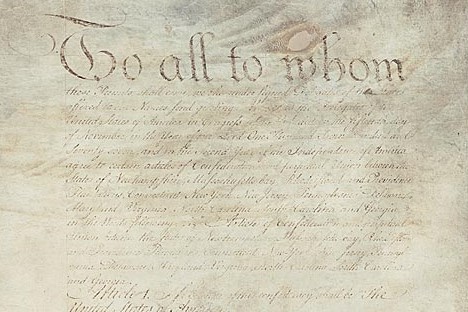 For the Founding generation, the American Revolution created a new republican world. This shift wasn’t just about getting rid of a King and holding elections. 

There was a moral dimension to the American Revolution—one that got at the character of American society. The new government had to commit to (what the Founders referred to as) civic republican virtue.

Americans had to choose virtue over vice, reason over passion, and the public good over private self-interest.
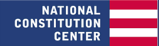 Principles of the American Constitution: 
1776-1787
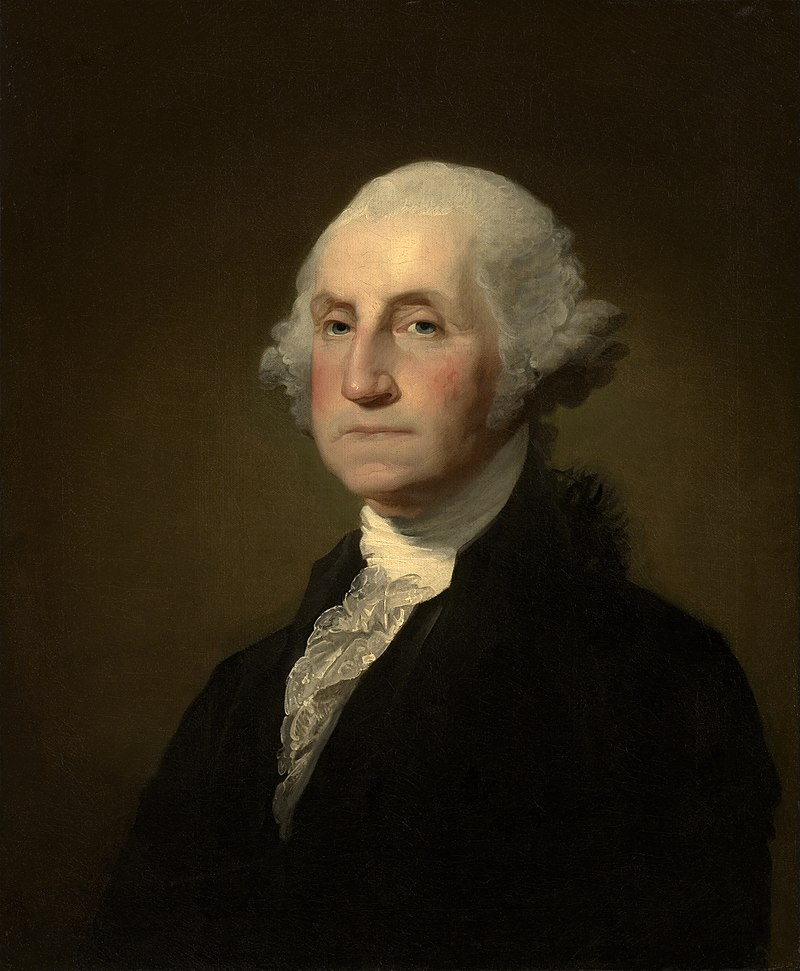 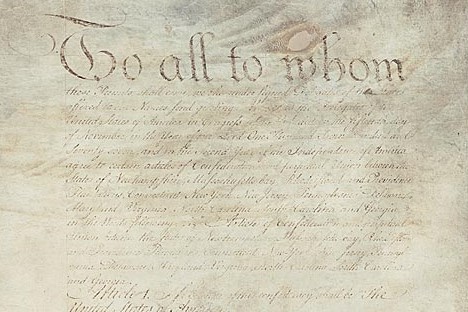 Key traits of the good, republican citizen in America: 
Restraint
Temperance
Fortitude
Dignity
Independence

Think: George Washington!
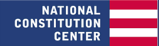 Principles of the American Constitution: 
1776-1787
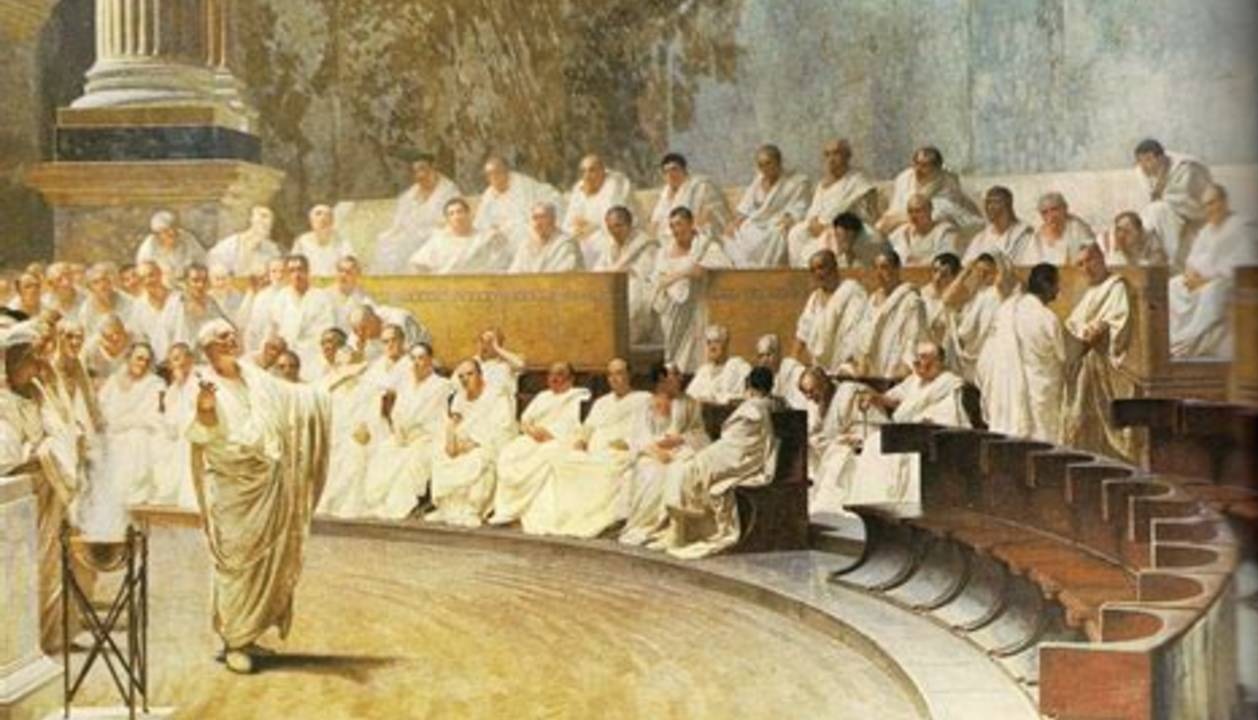 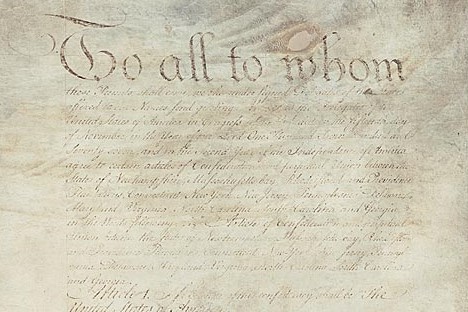 ROMAN REPUBLIC
History taught republics were fragile—and they all seemed destined to fall. They rise or fall based on the character and spirit of their people. 

For republics to survive, citizens must sacrifice individual self-interest and commit to the public good.
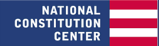 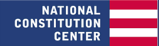 Principles of the American Constitution: 
1776-1787
THE FEDERALIST PAPERS
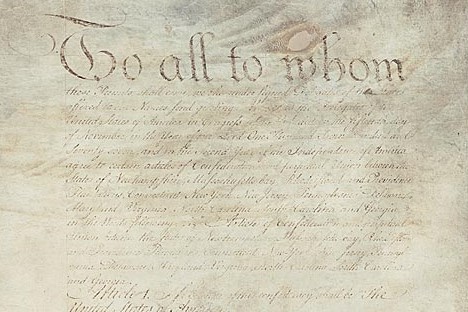 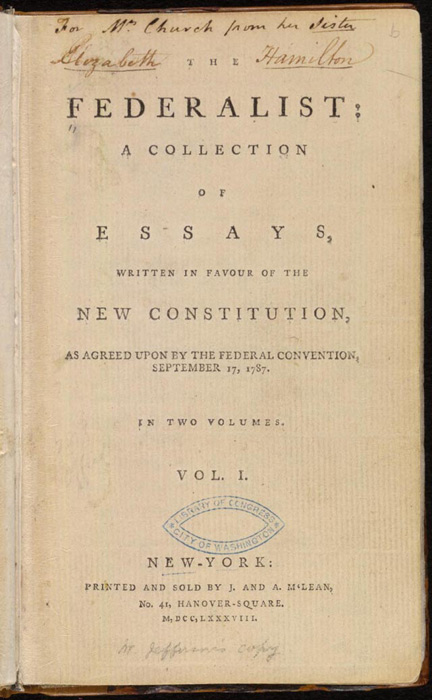 By drafting and ratifying our Constitution, the Founding generation sought to create a national government more powerful than one created by the Articles of Confederation, but also one of limited powers.

In The Federalist Papers, James Madison, Alexander Hamilton, and John Jay envisioned a constitutional system driven by reasoned debate and principled compromise.
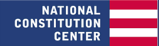 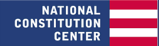 Principles of the American Constitution: 
1776-1787
THE FEDERALIST PAPERS
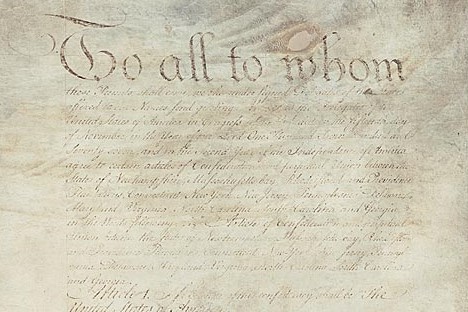 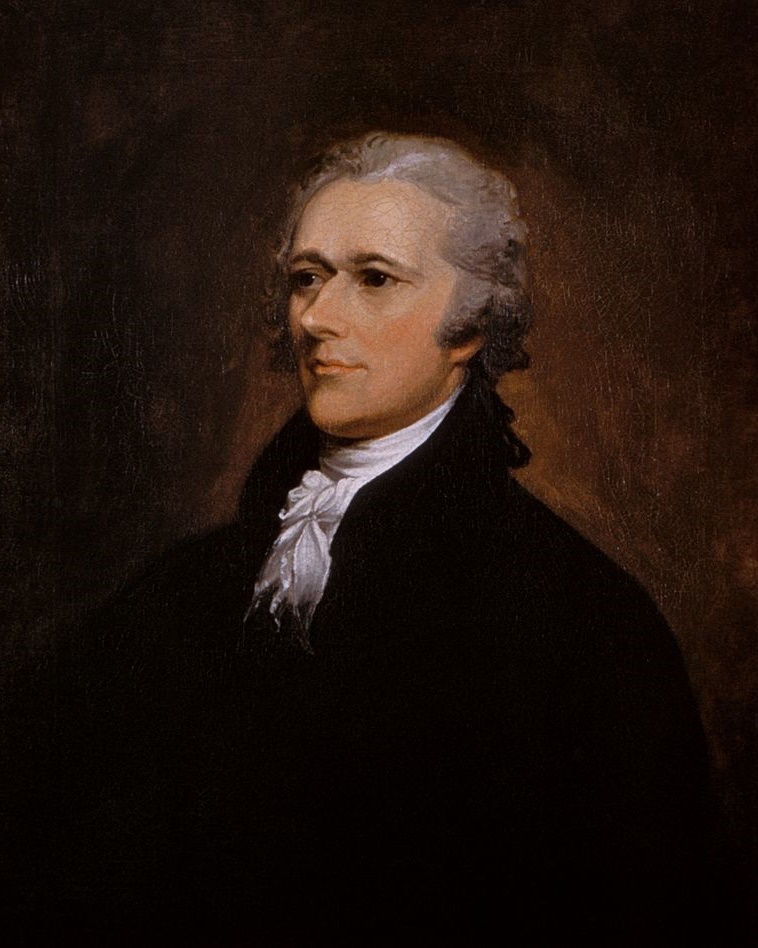 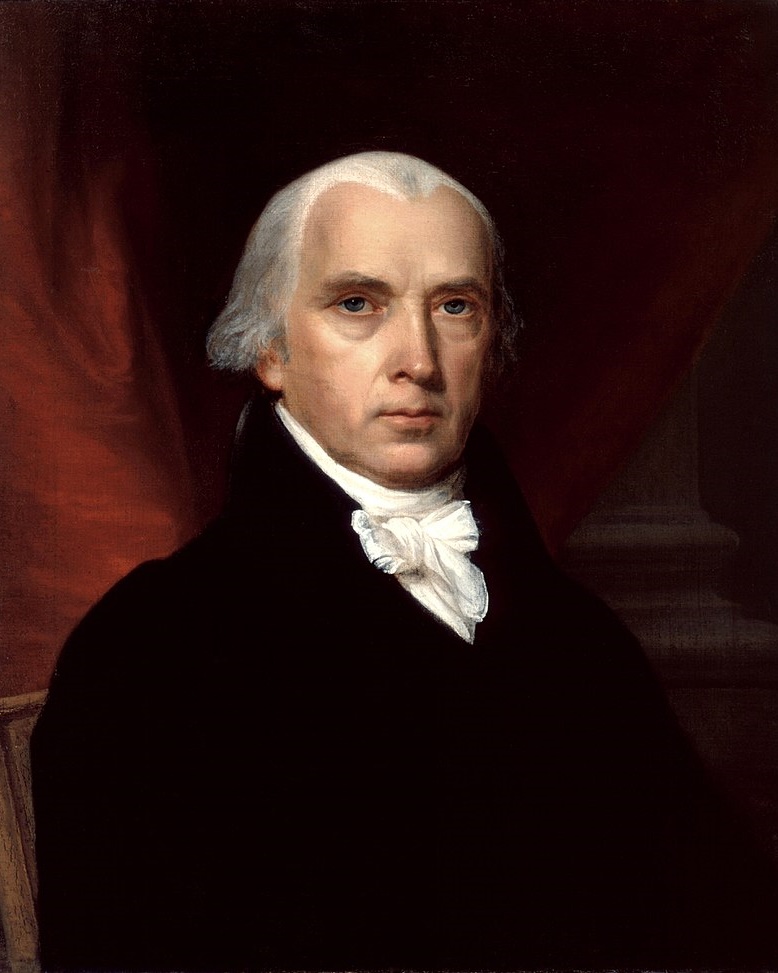 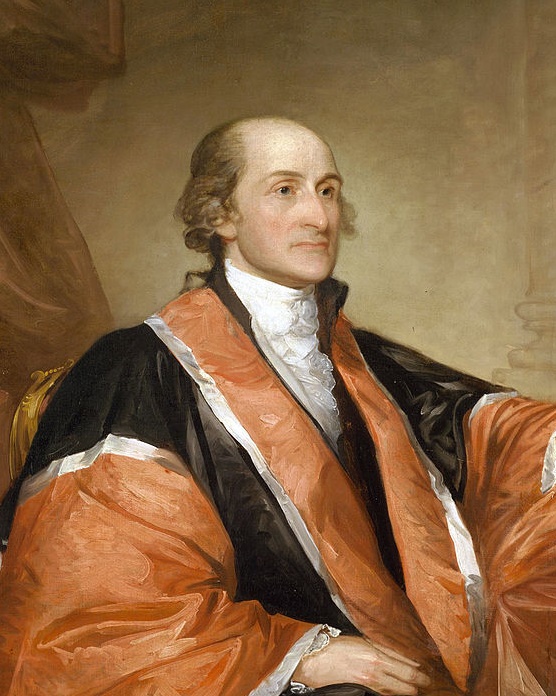 Alexander Hamilton
James Madison
John Jay
All three authors wrote under the same famous pen name—“Publius.”
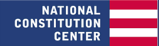 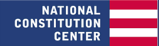 Principles of the American Constitution: 
1776-1787
THE FEDERALIST PAPERS
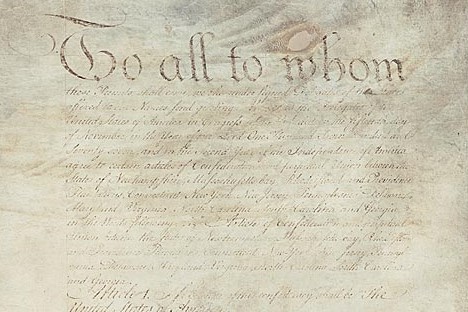 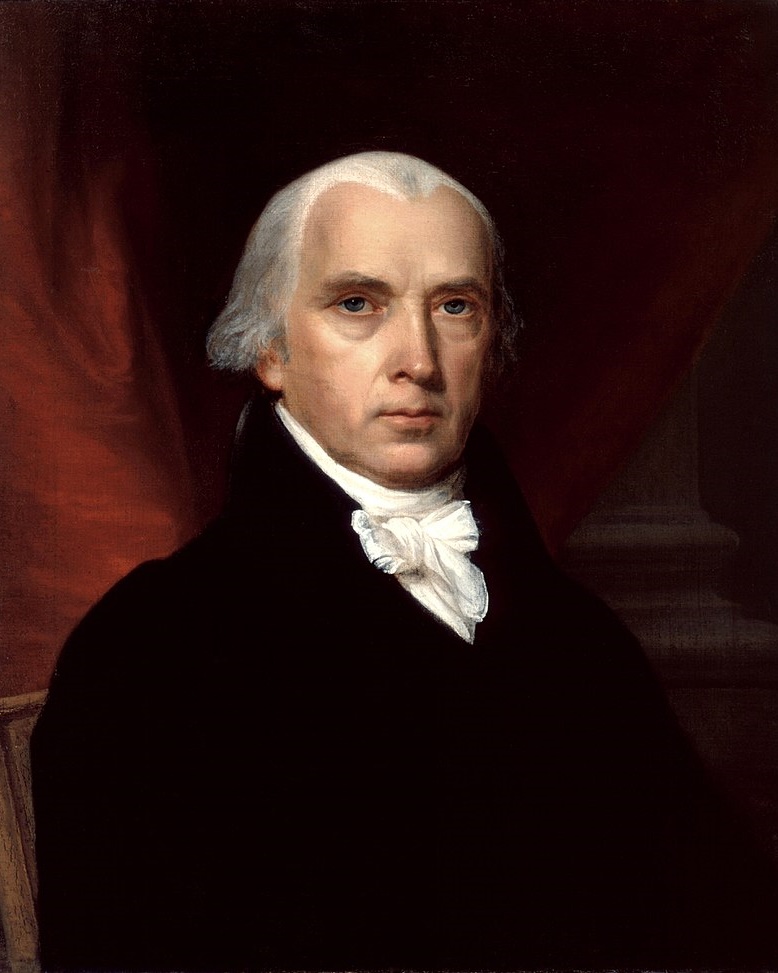 In part, they feared majority and minority factions as enemies of public reason, and, in part, they sought to build a system that guarded against majoritarian tyranny, making it hard for (as James Madison put it) “stronger factions [to] readily unite to oppress the weaker.”
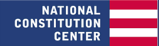 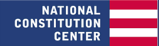 Principles of the American Constitution: 
1776-1787
THE FEDERALIST PAPERS
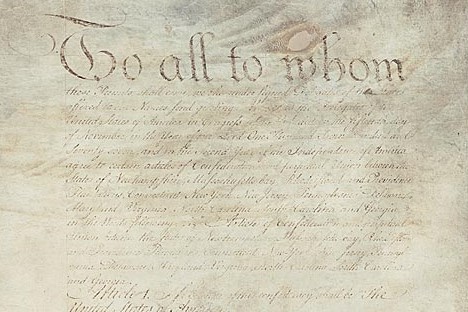 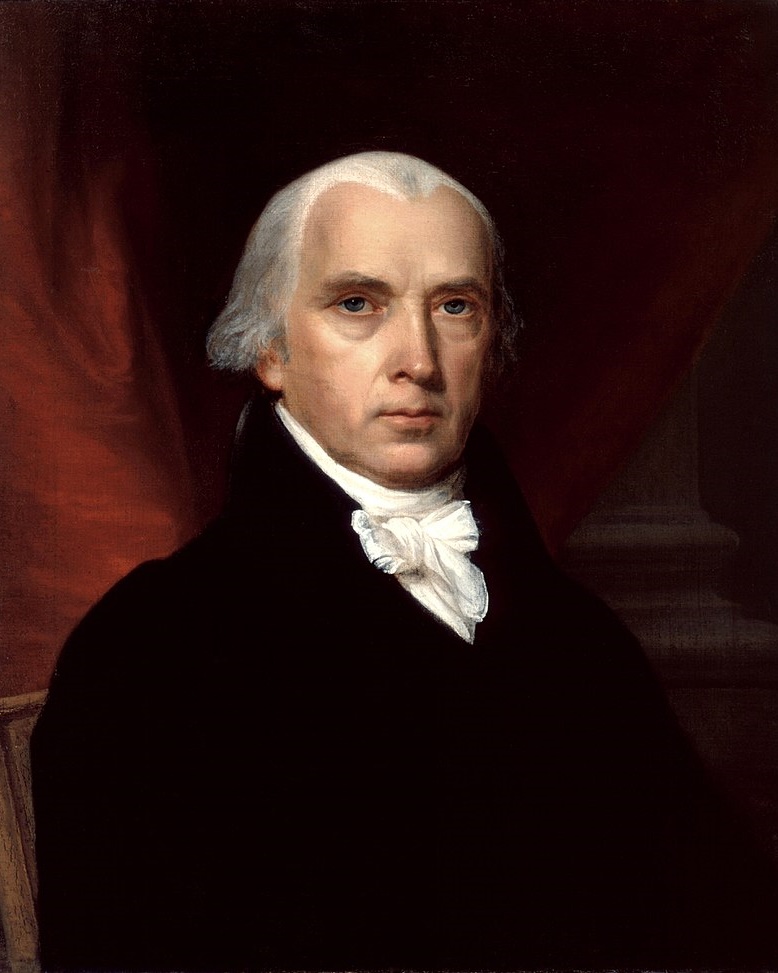 For Madison, “the aim of every political constitution was . . . , first, to obtain for rulers men who possess most wisdom to discern, and most virtue to pursue, the common good of society.”  

(Fed. 57)
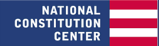 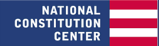 Principles of the American Constitution: 
1776-1787
THE FEDERALIST PAPERS
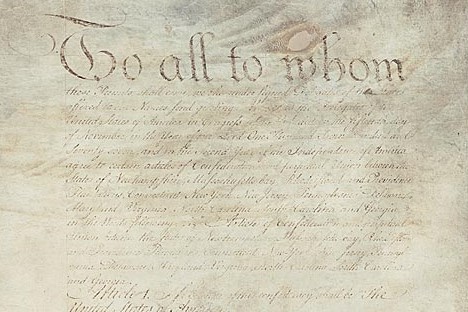 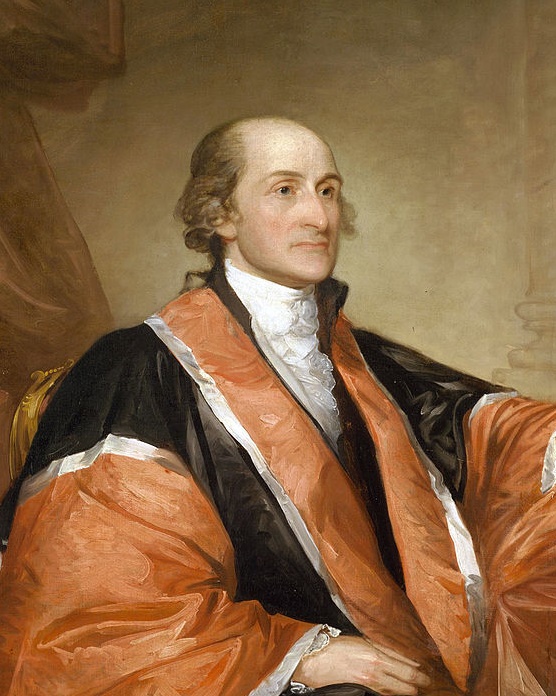 While states often had a limited pool of quality candidates for their legislatures, the national government would have, in John Jay’s words, “the widest field of choice.”  (Fed. 3)
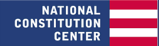 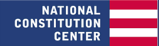 Principles of the American Constitution: 
1776-1787
THE FEDERALIST PAPERS
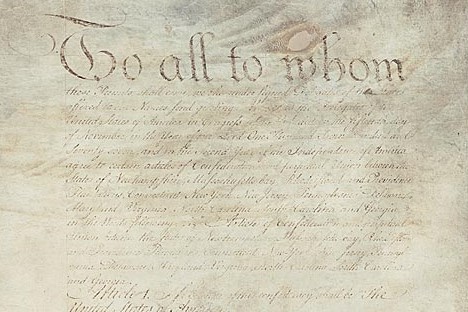 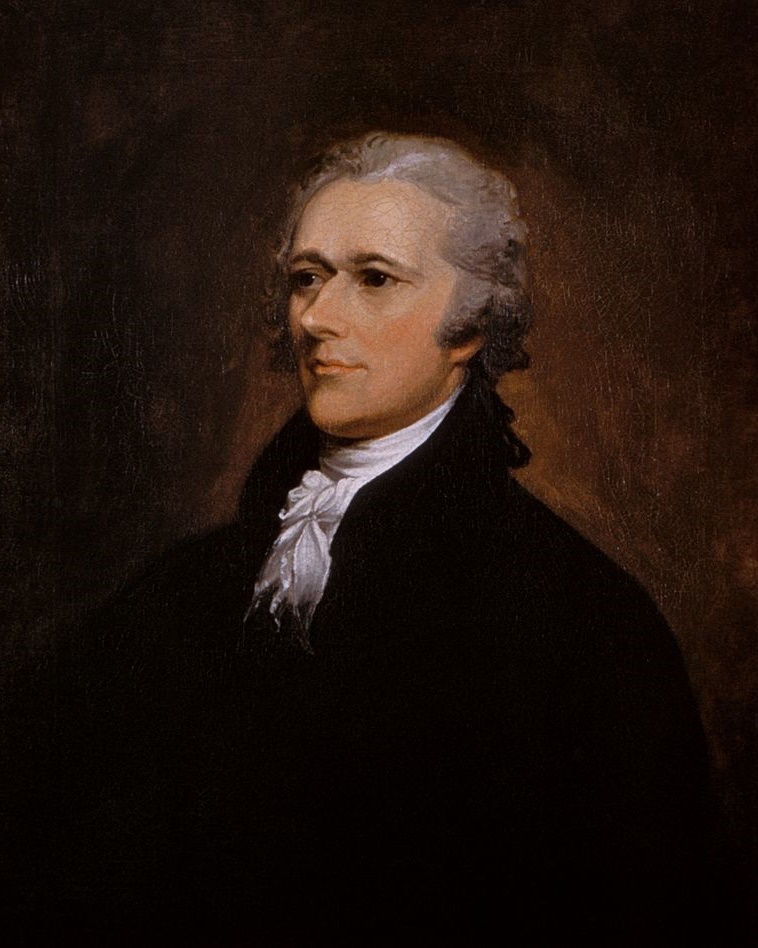 Since the Framers “extended . . . the spheres of elections,” a larger universe of potential candidates would be available for each position in the national government, and only those with well-established reputations would win.  
(Fed. 27, Hamilton)
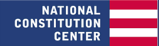 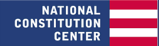 Principles of the American Constitution: 
1776-1787
THE FEDERALIST PAPERS
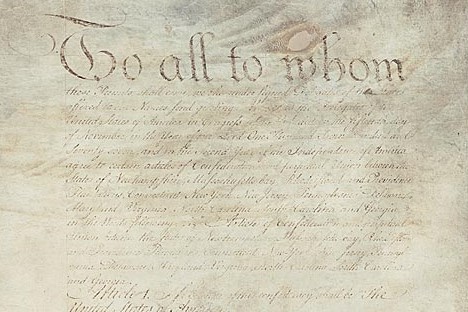 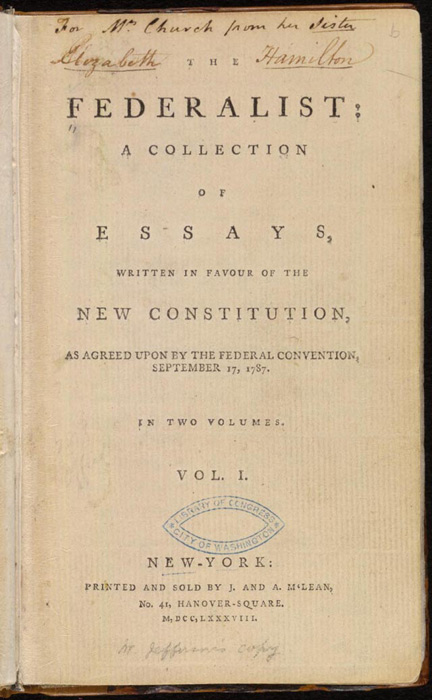 This would result in elected officials who were “temperate and cool,” 
congressional deliberations filled with “moderation and candor,” (Fed 27, Ham)

And decisions that were “more wise, systematical, and judicious, than those of the individual states.”  (Fed. 3, Jay)
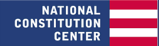 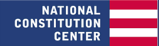 Principles of the American Constitution: 
1776-1787
THE FEDERALIST PAPERS
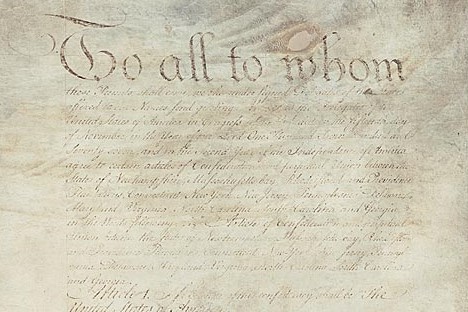 This form of representative government would “refine and enlarge the public’s views, by passing them through the medium of a chosen body of citizens, whose wisdom may best discern the interest of their country, and whose patriotism and love of justice, would be least likely to sacrifice it to temporary or partial considerations.”

(Fed. 10, Madison)
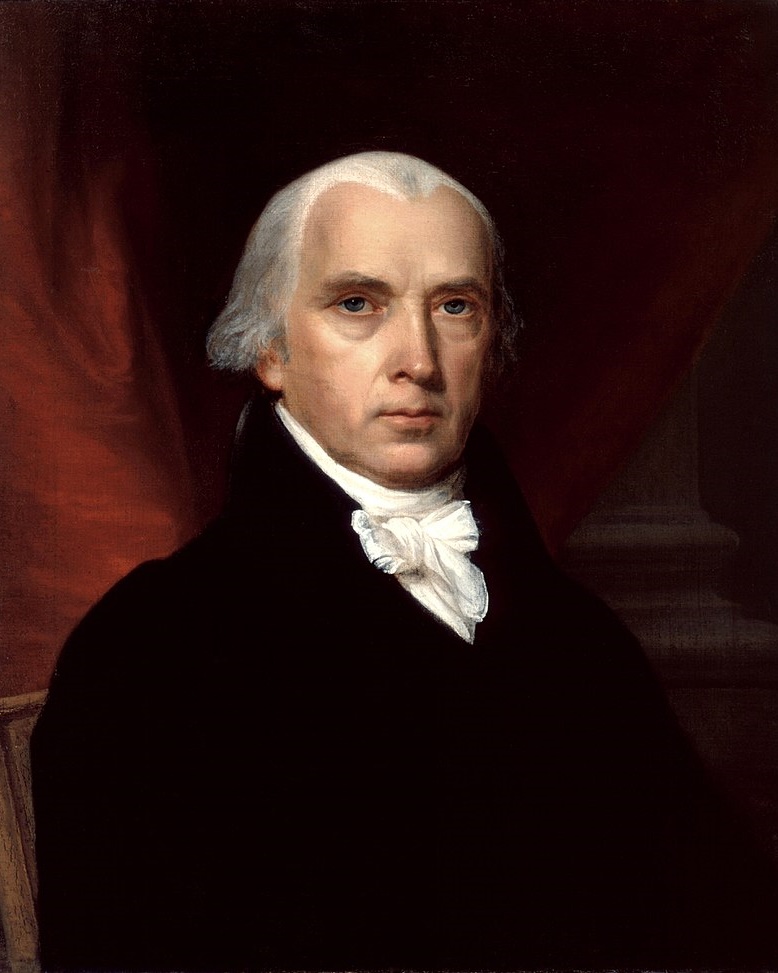 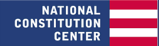 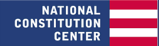